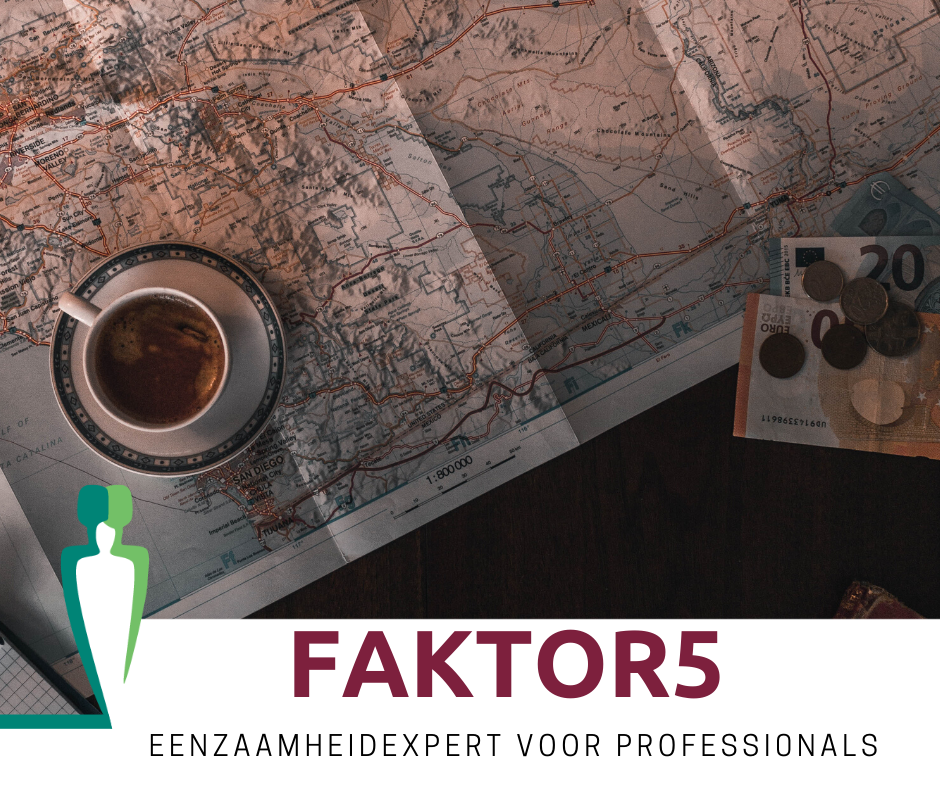 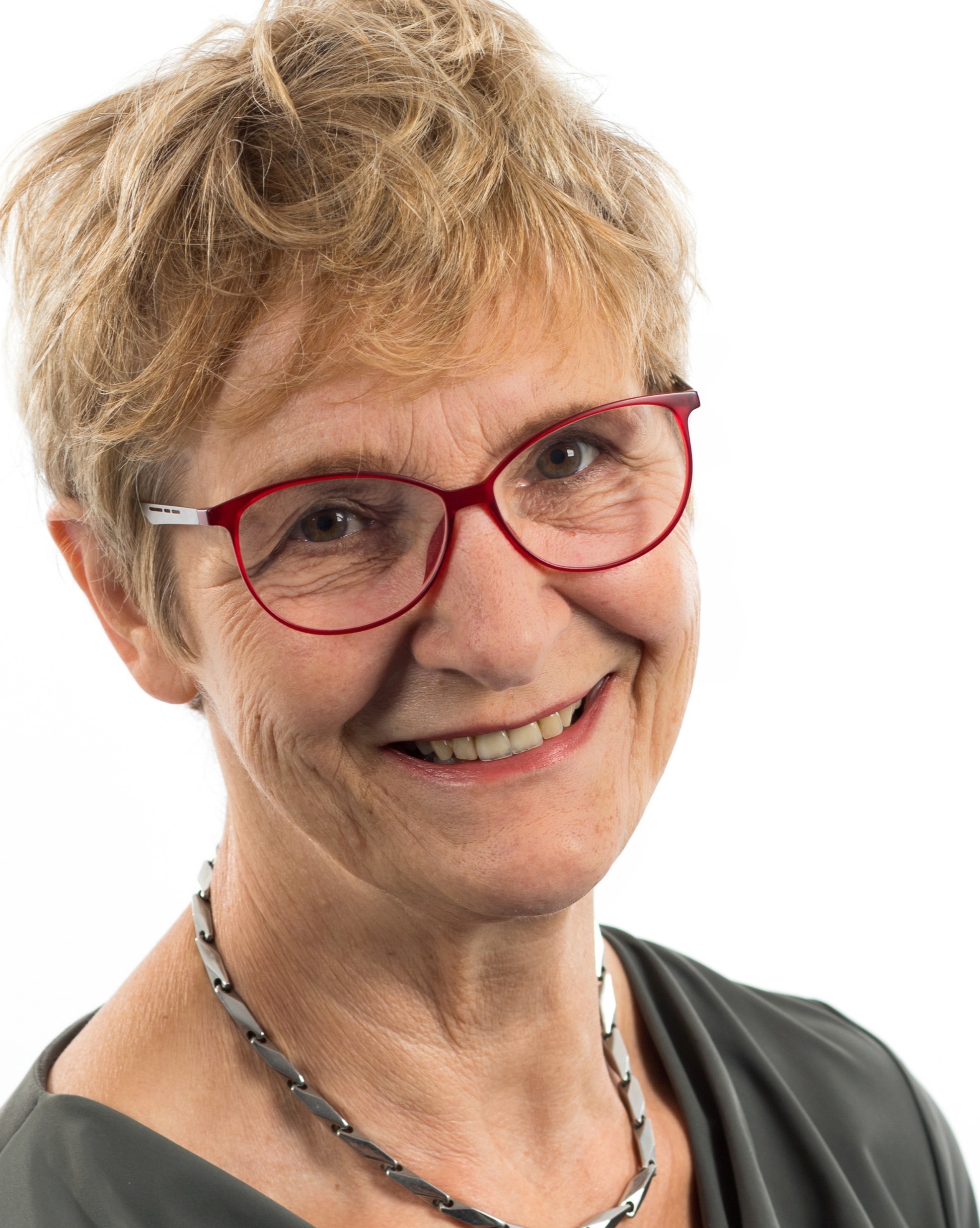 Jeannette Rijks

Faktor5 -Opleidingen/Kenniscentrum Eenzaamheid

Eenzaamheid Informatie Centrum
Informatie over eenzaamheid voor iedereen
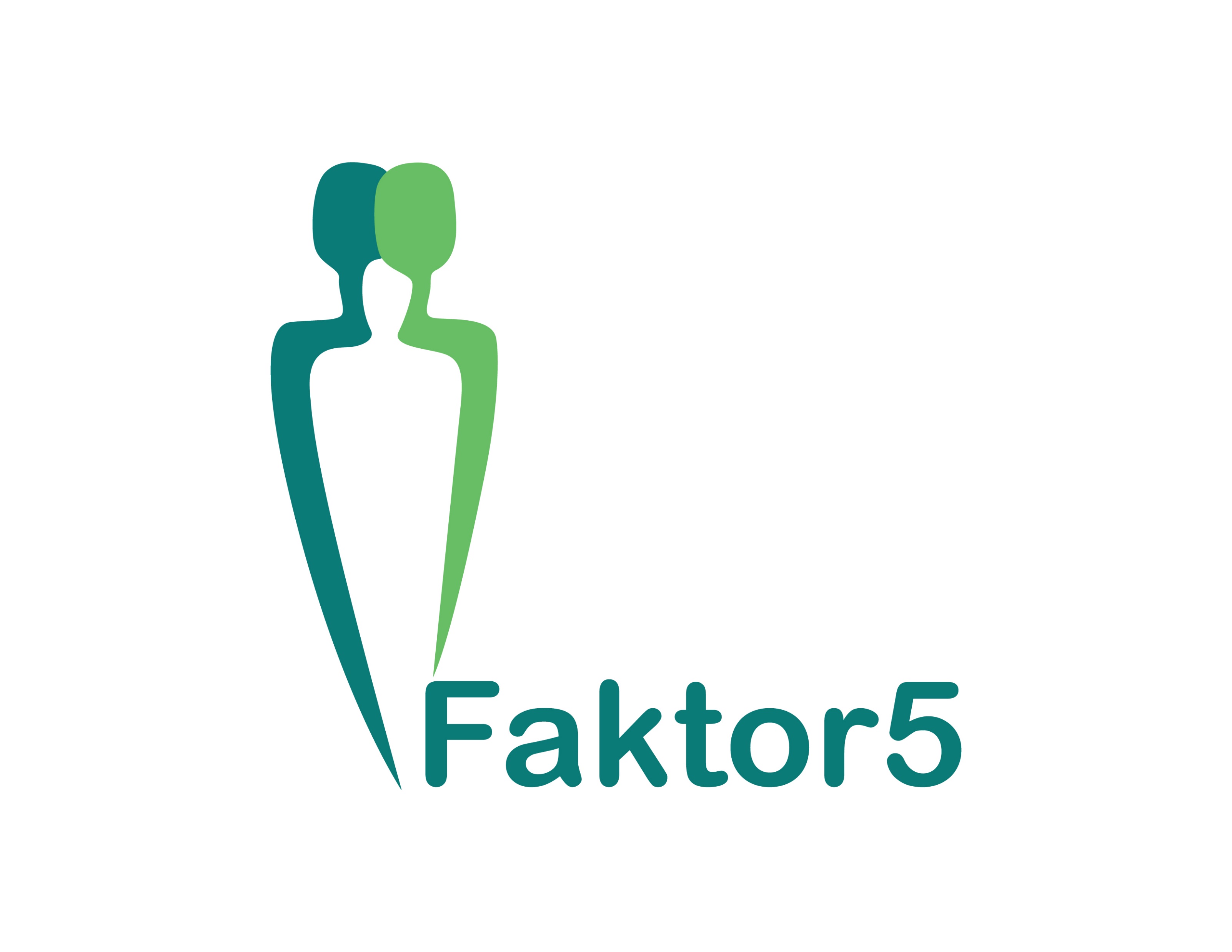 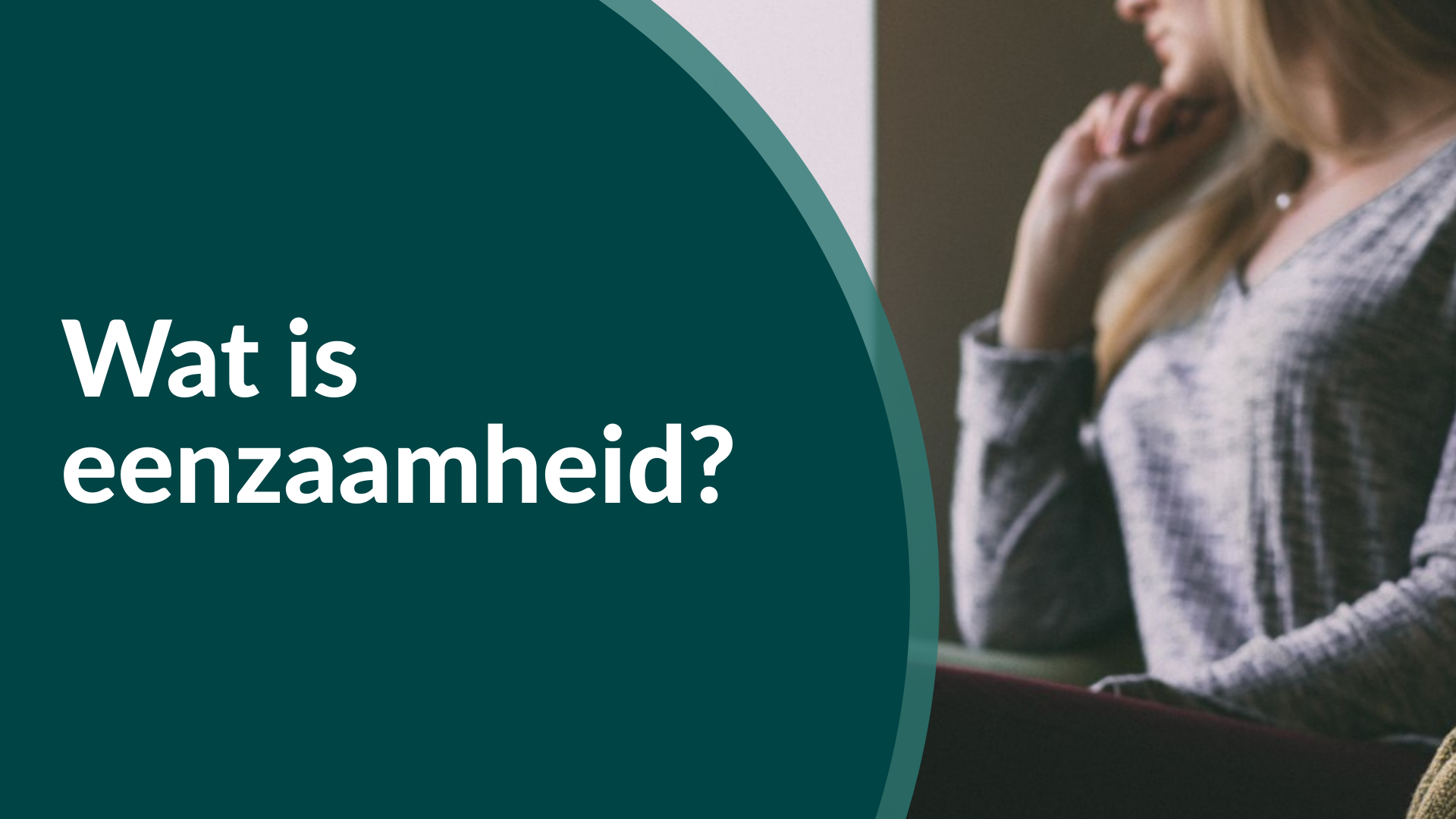 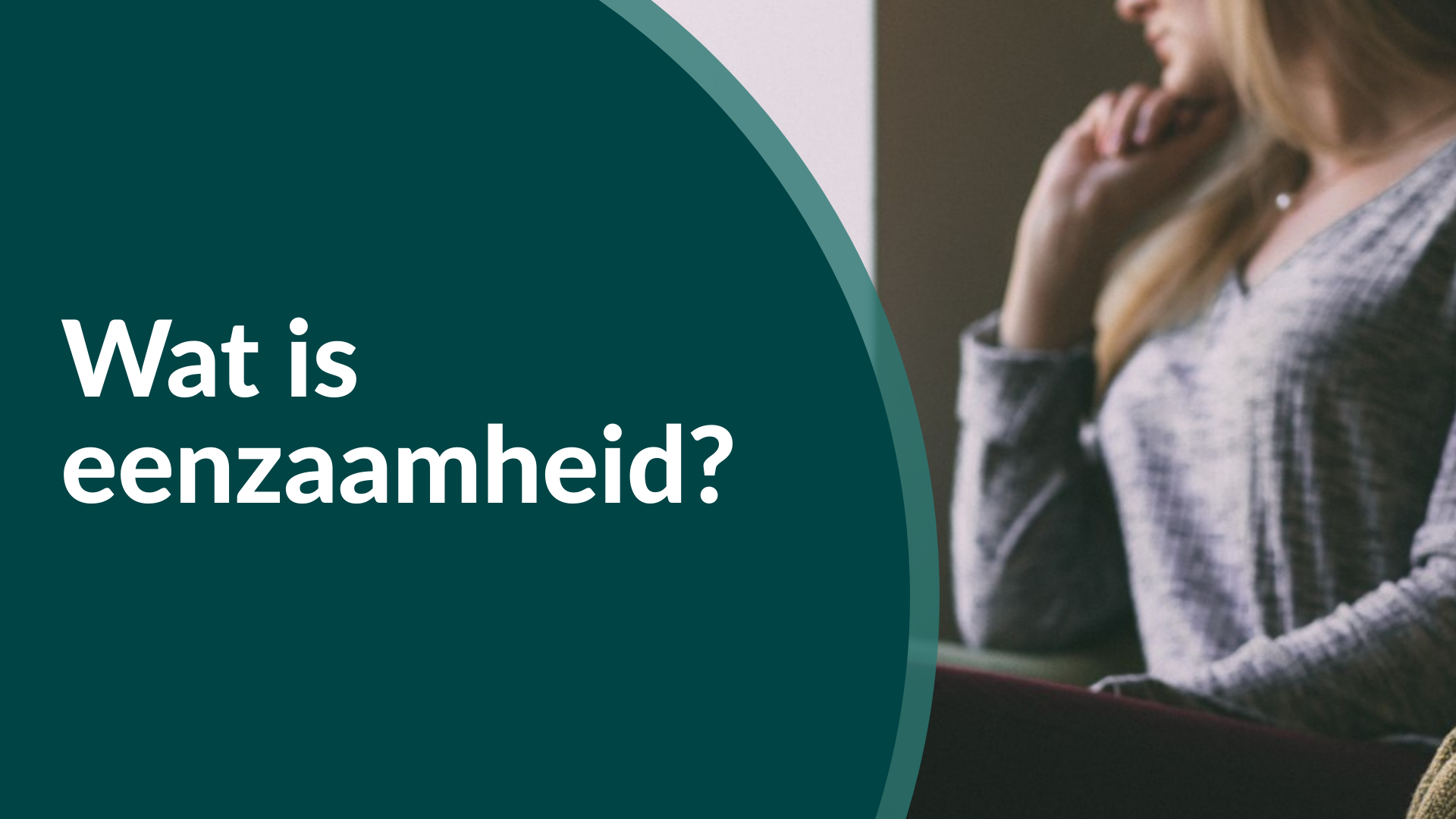 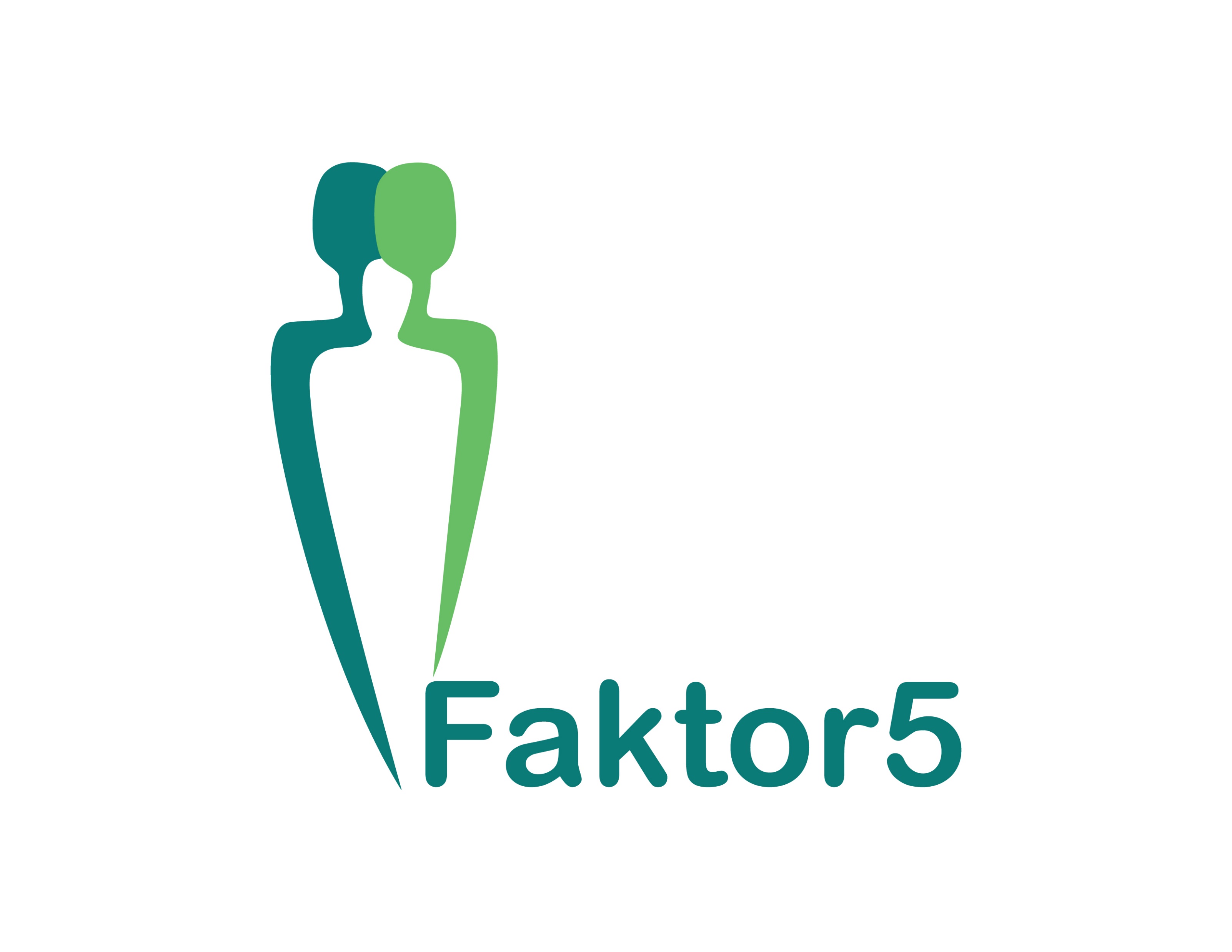 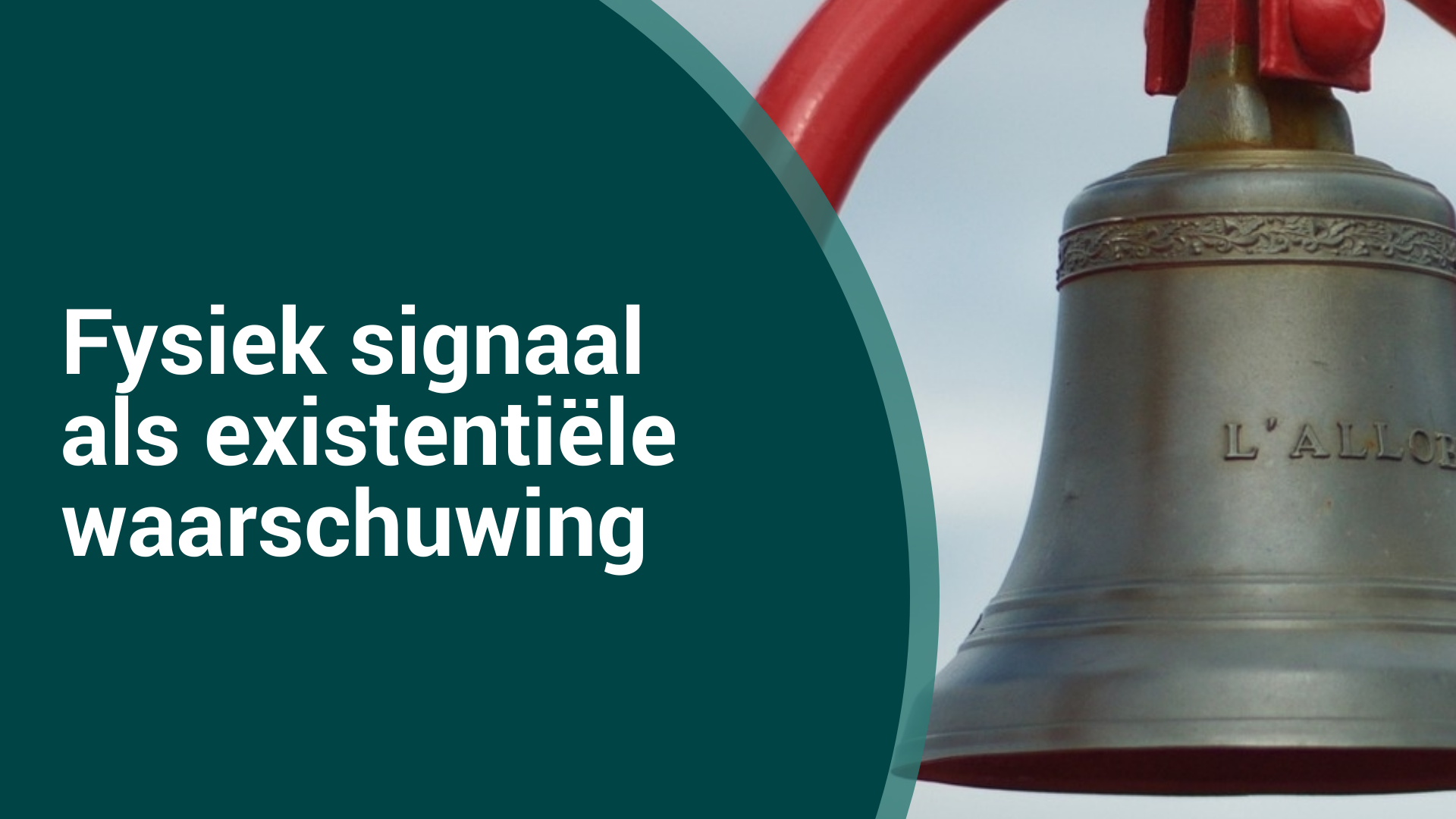 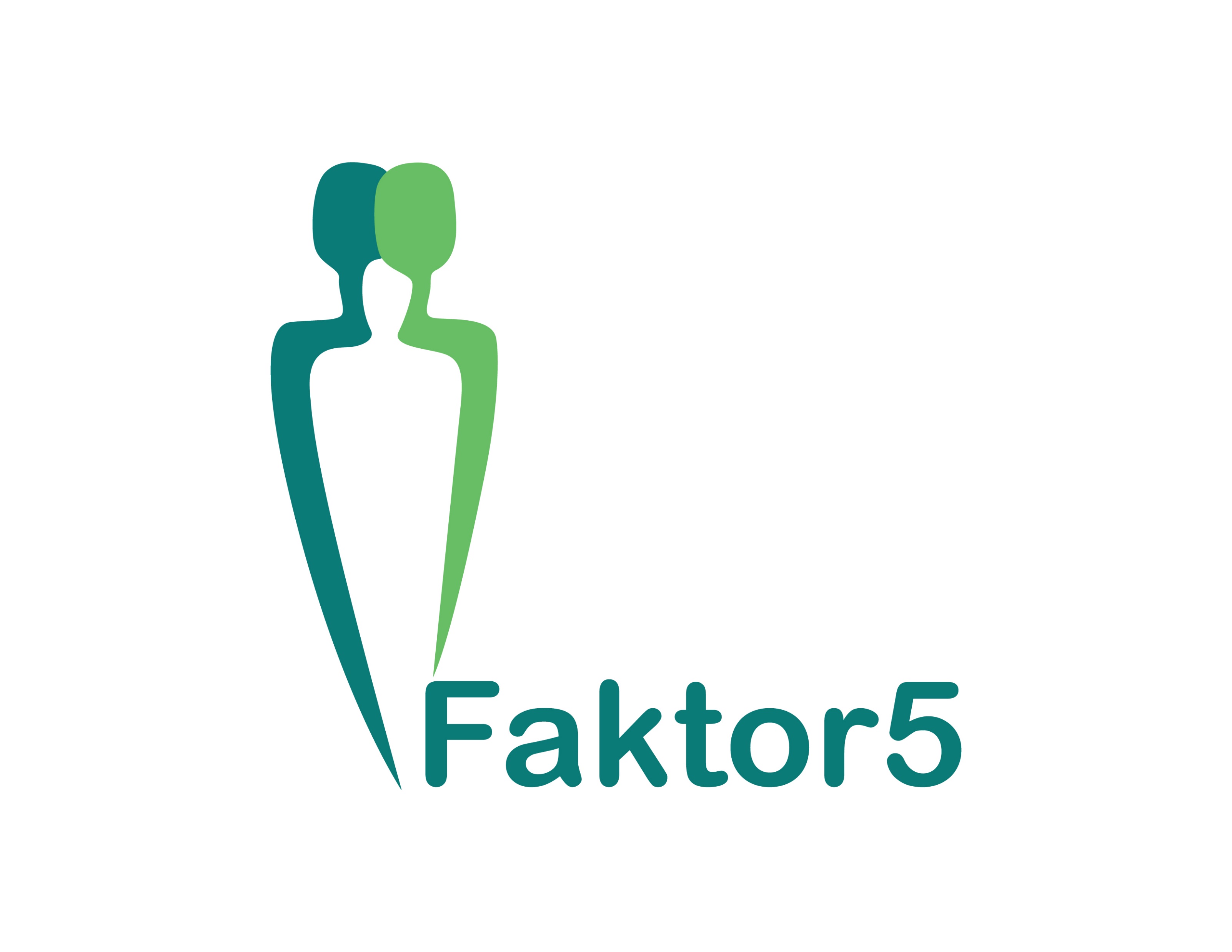 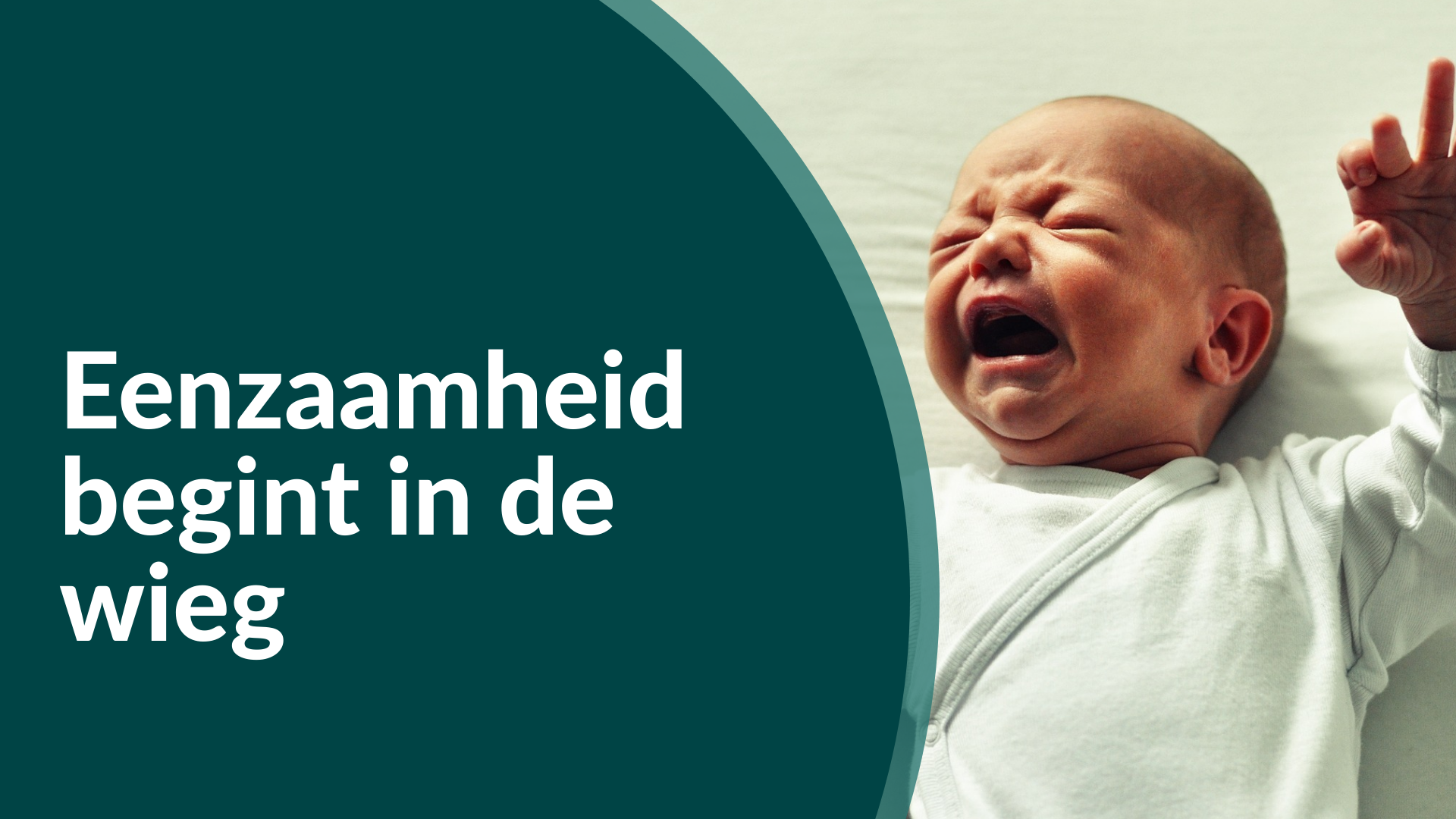 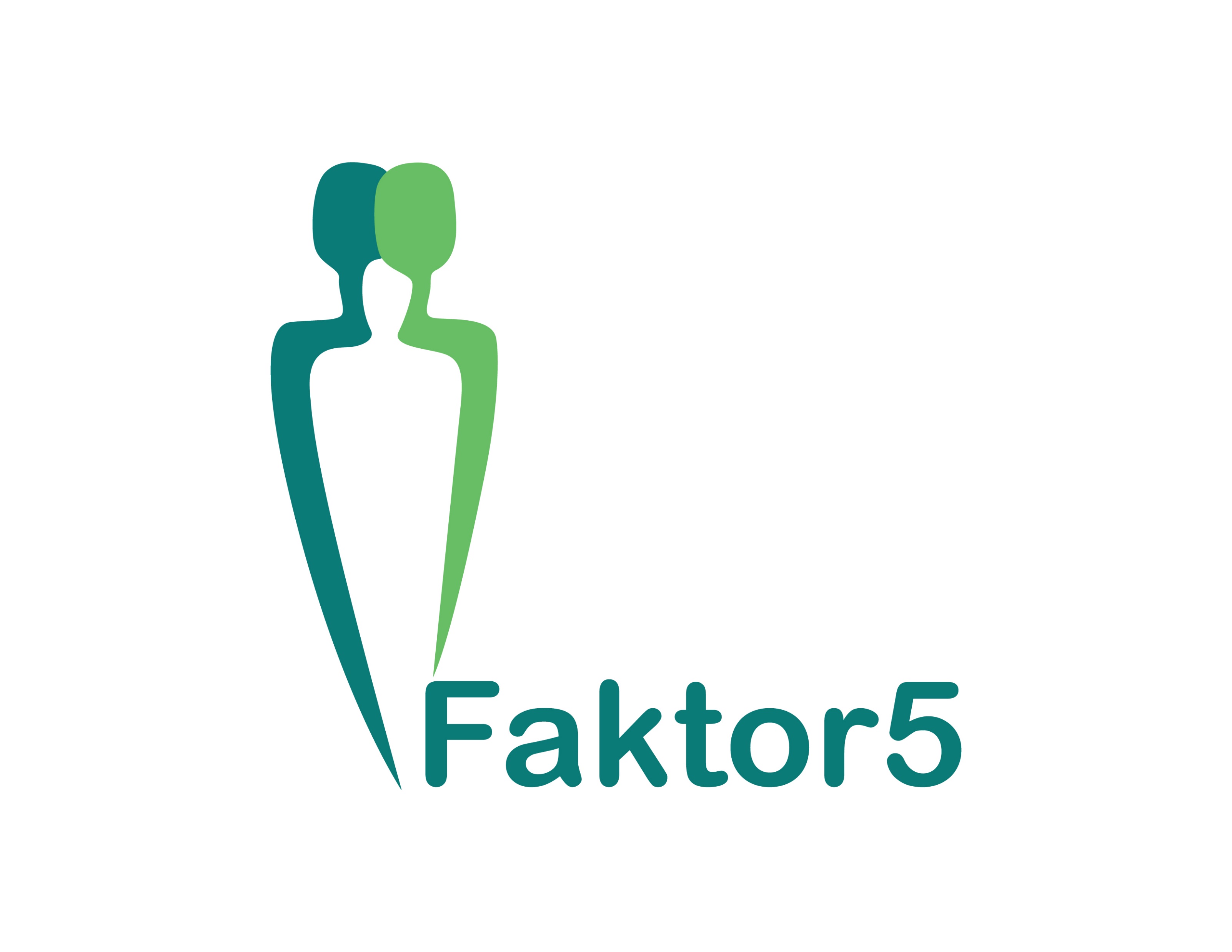 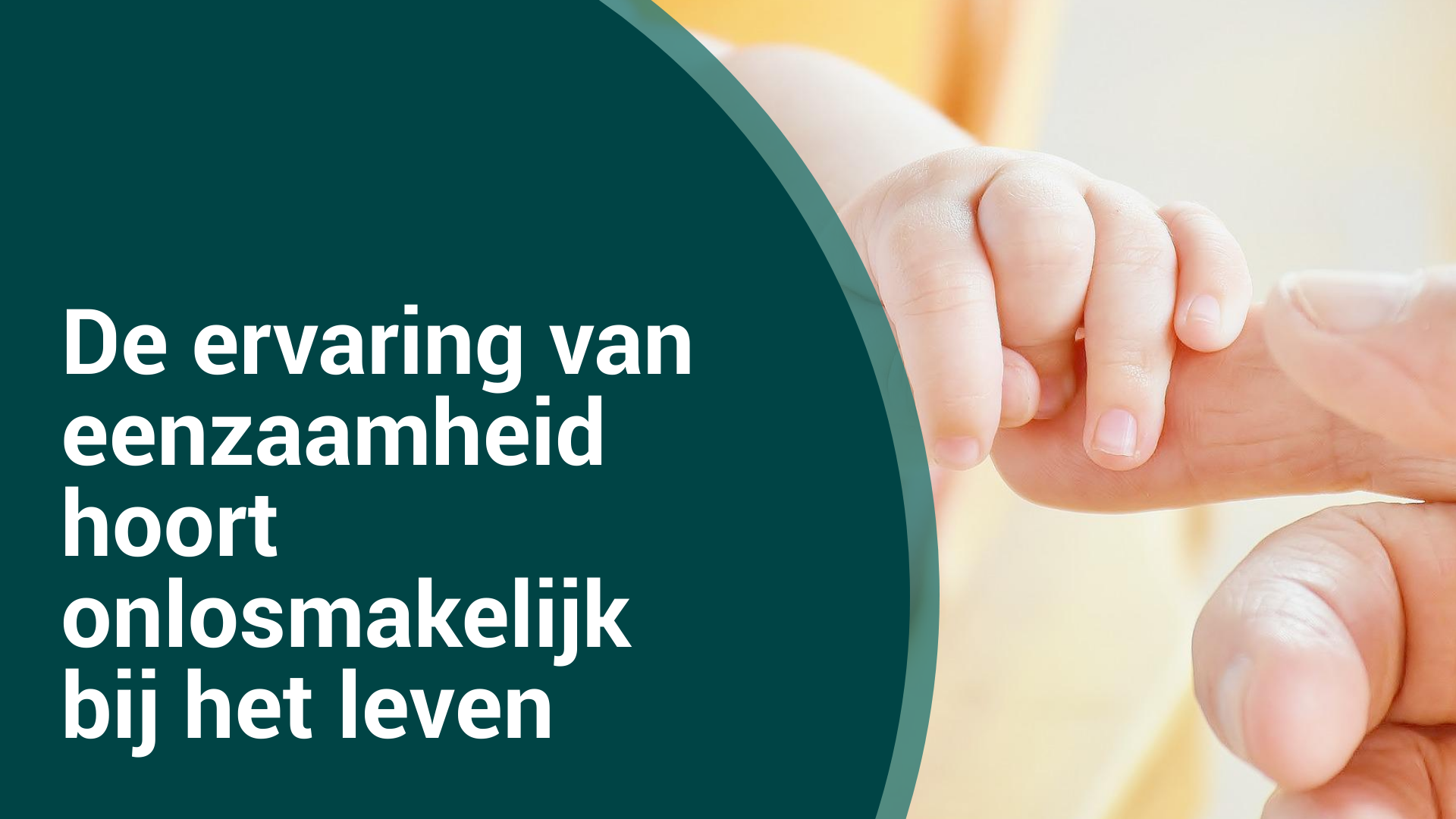 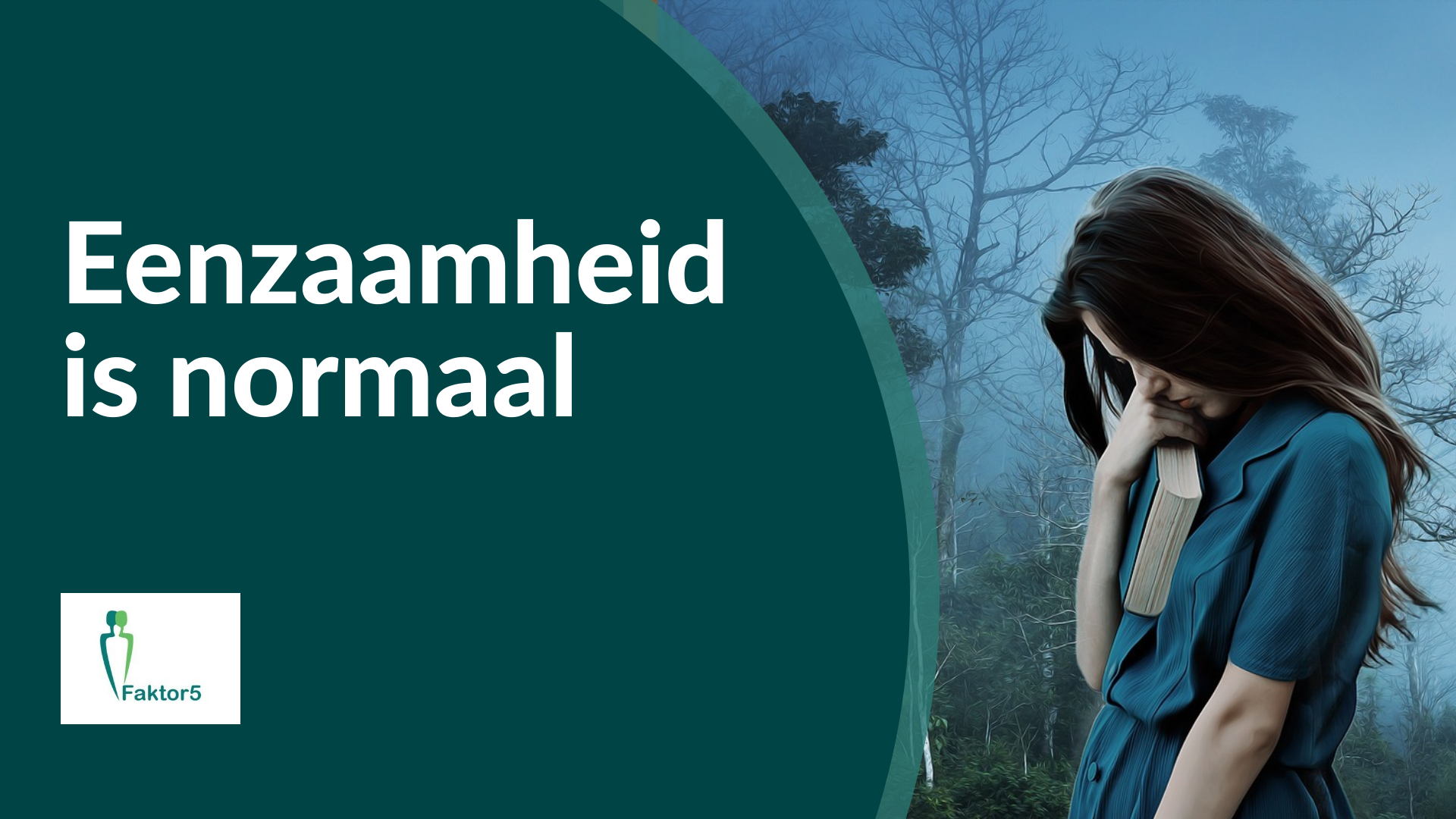 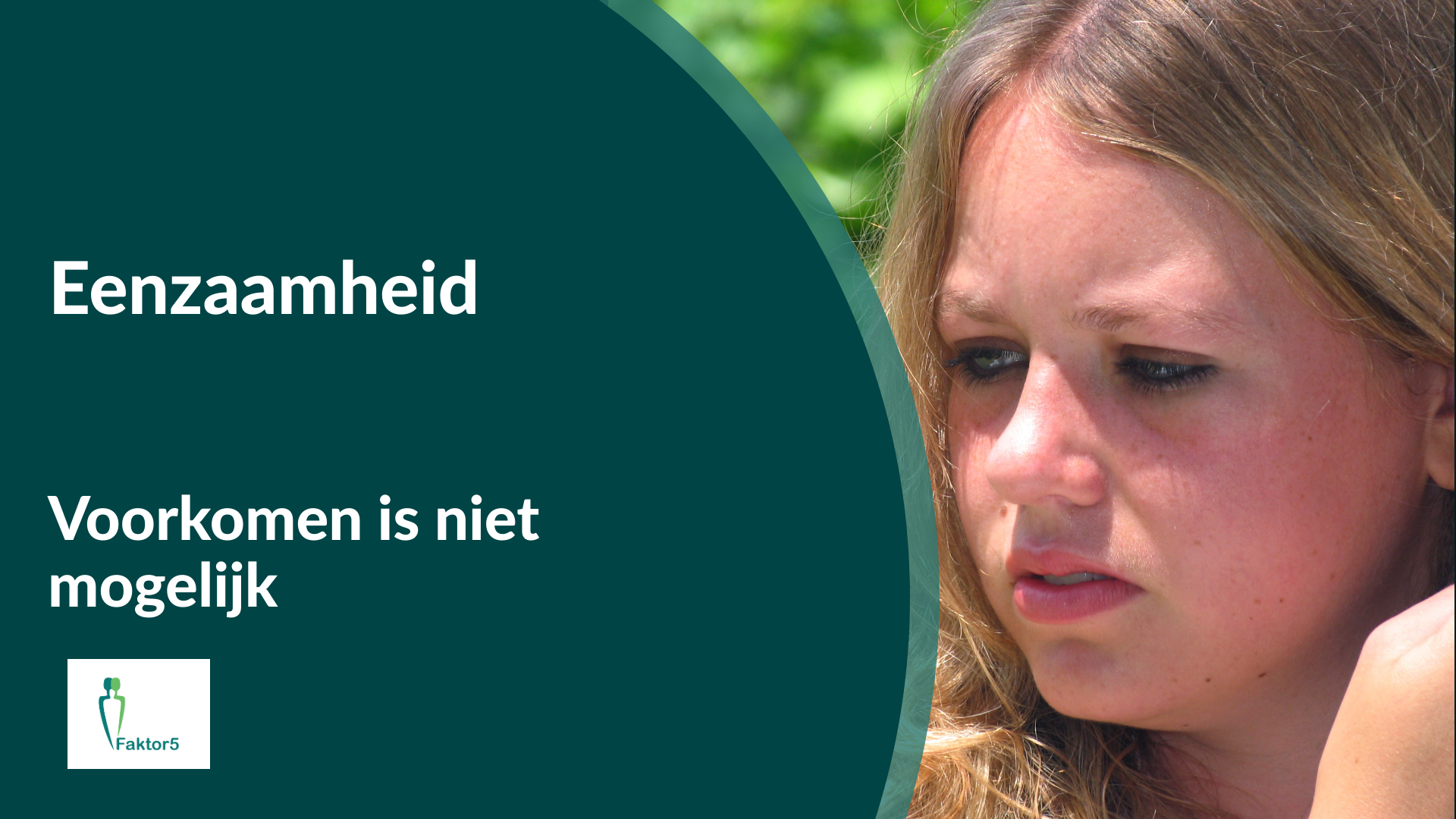 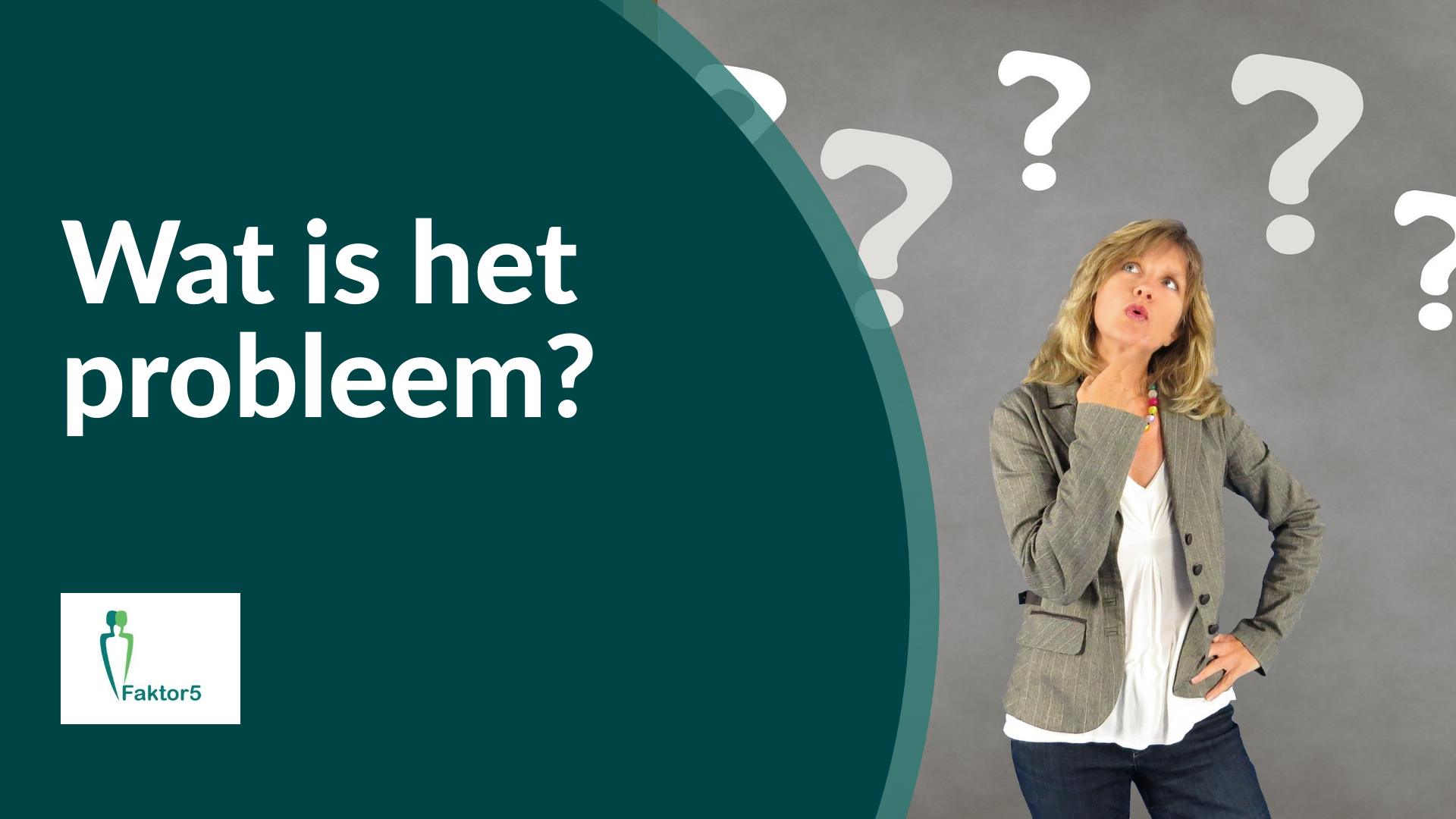 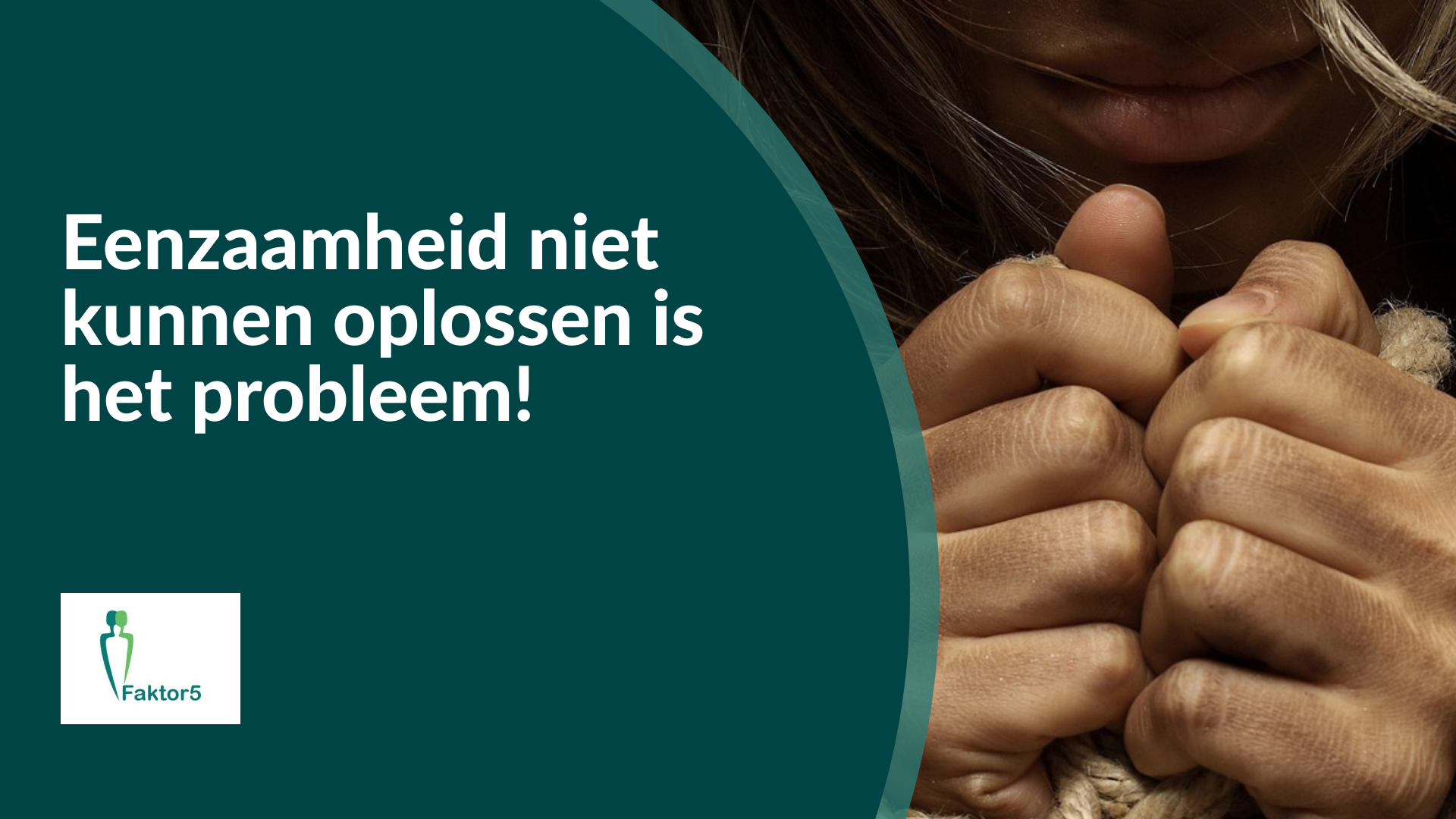 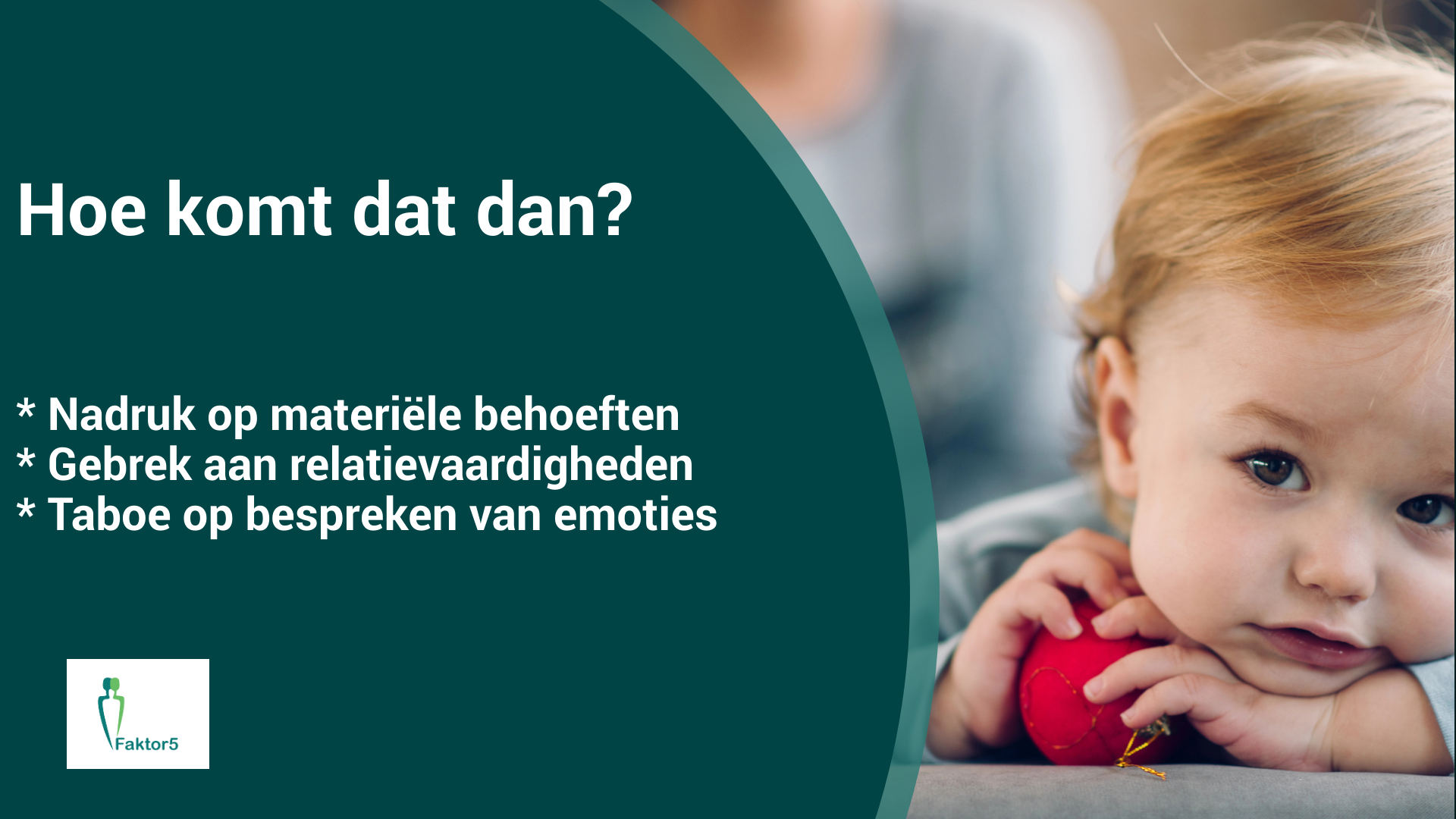 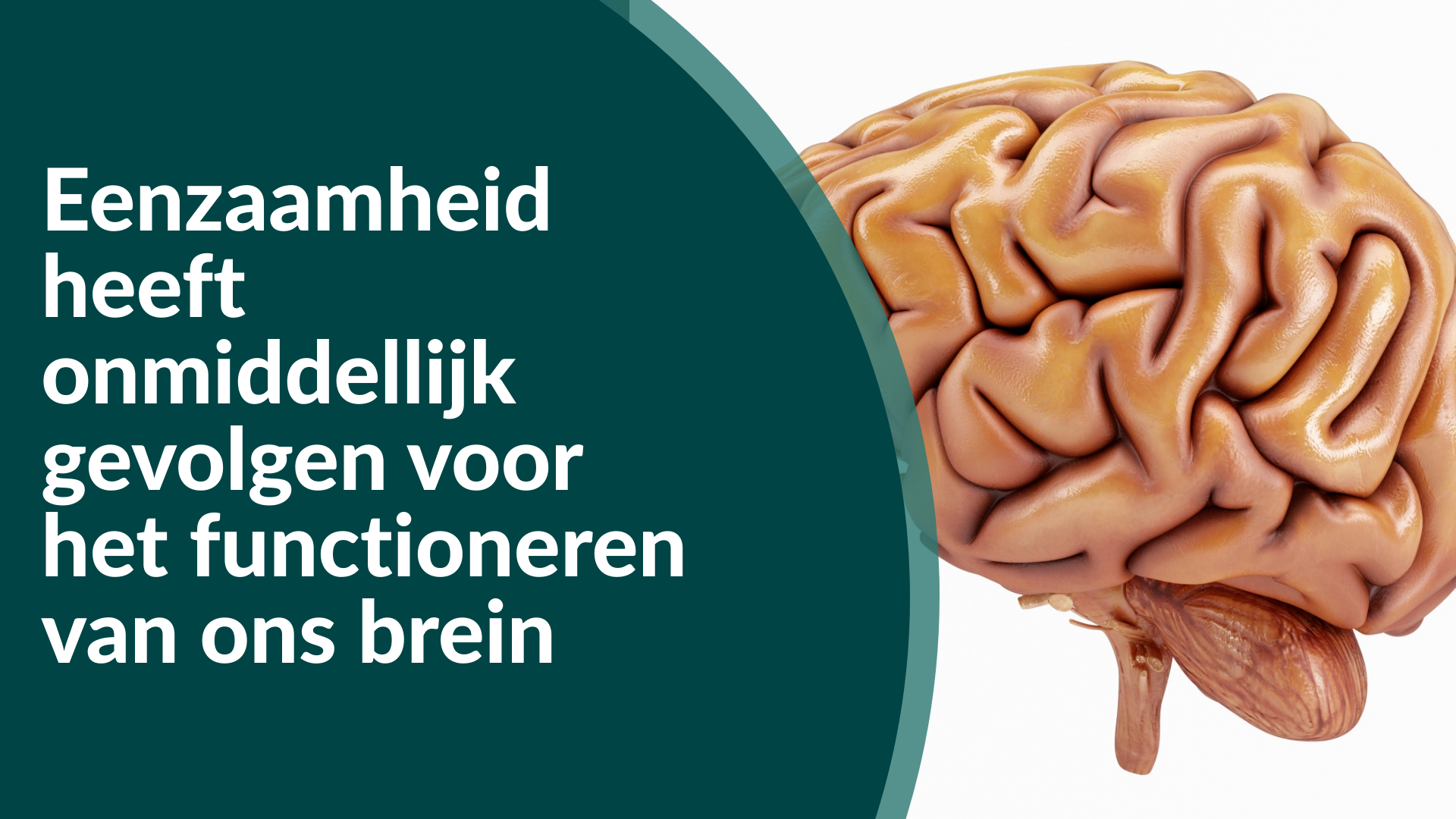 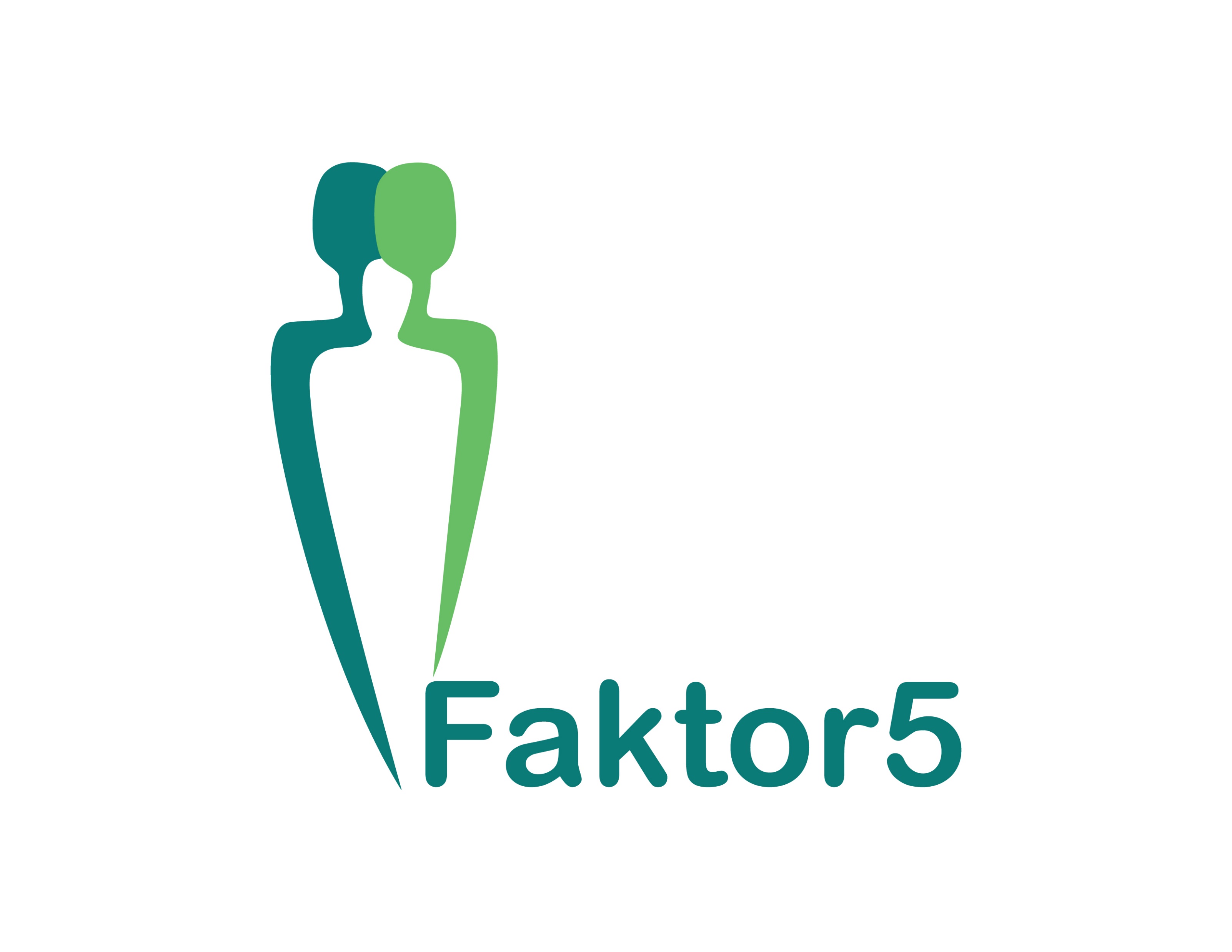 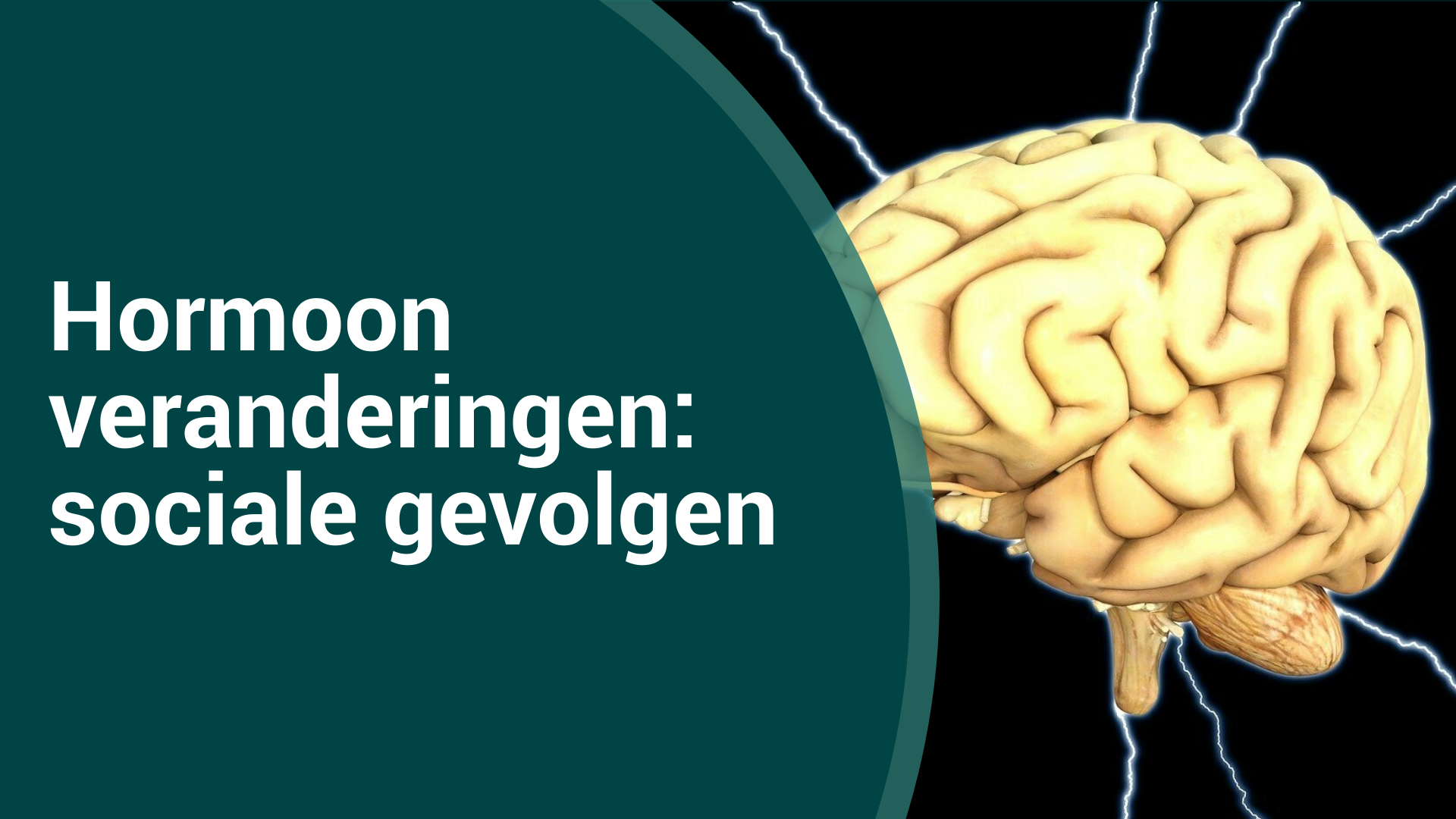 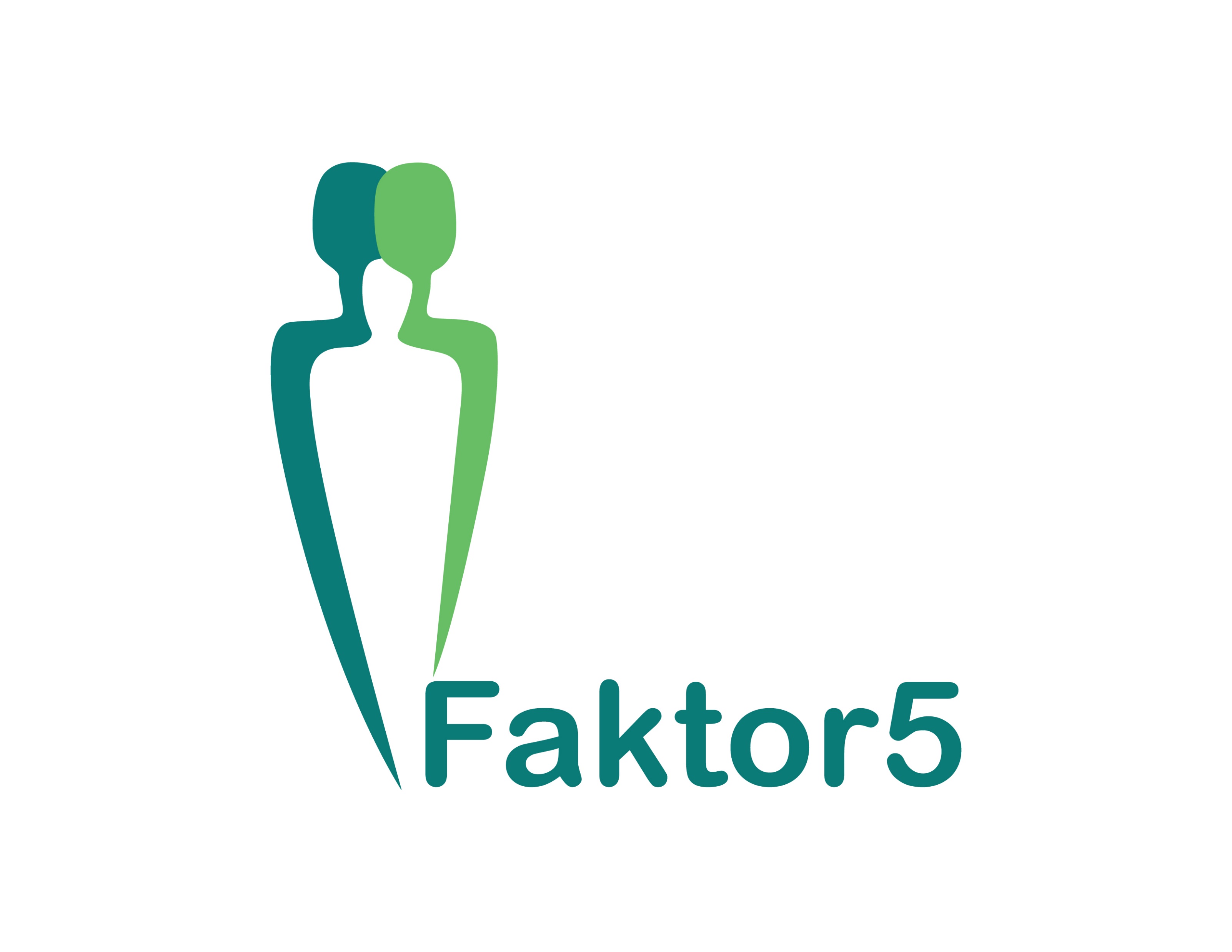 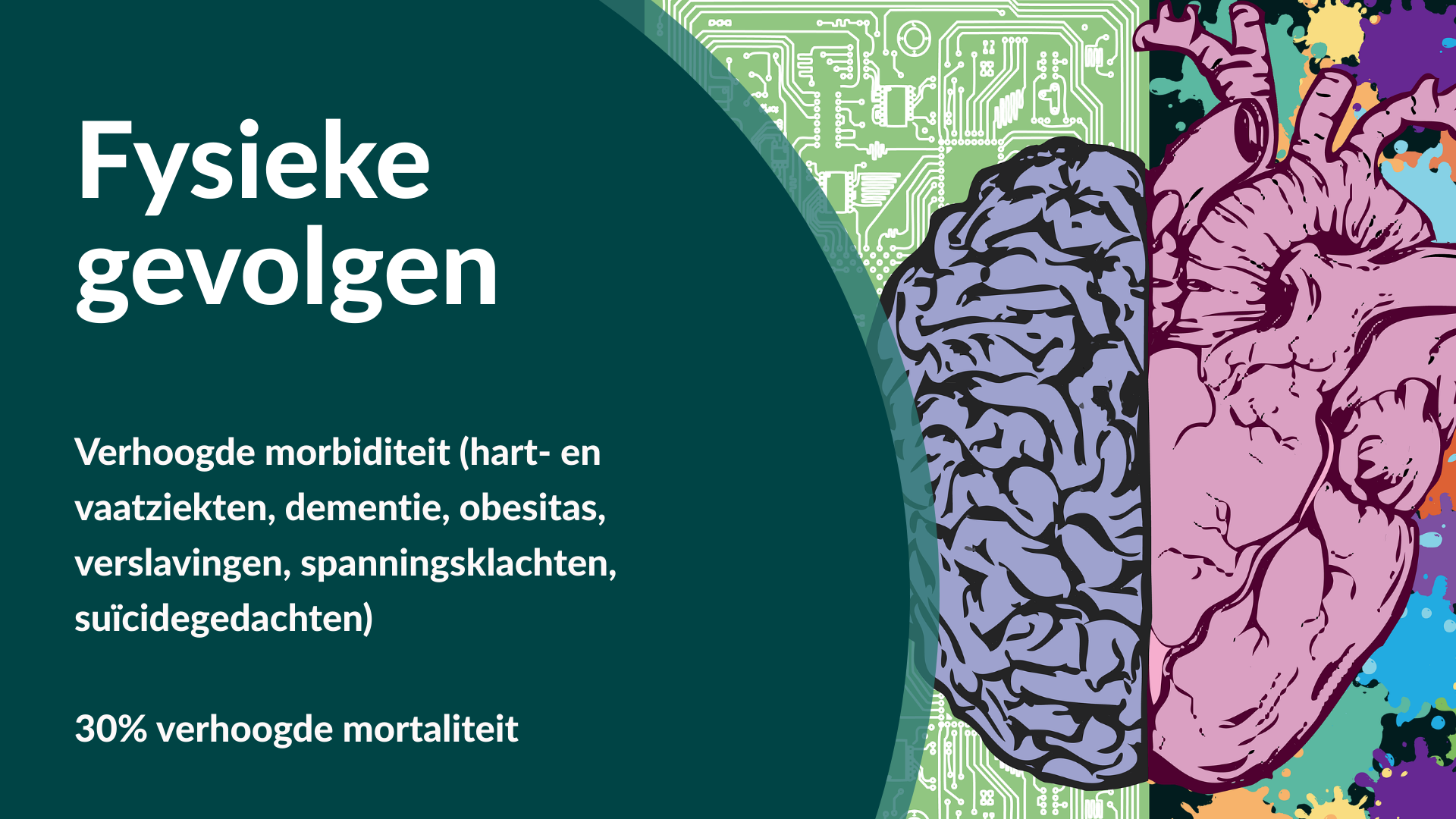 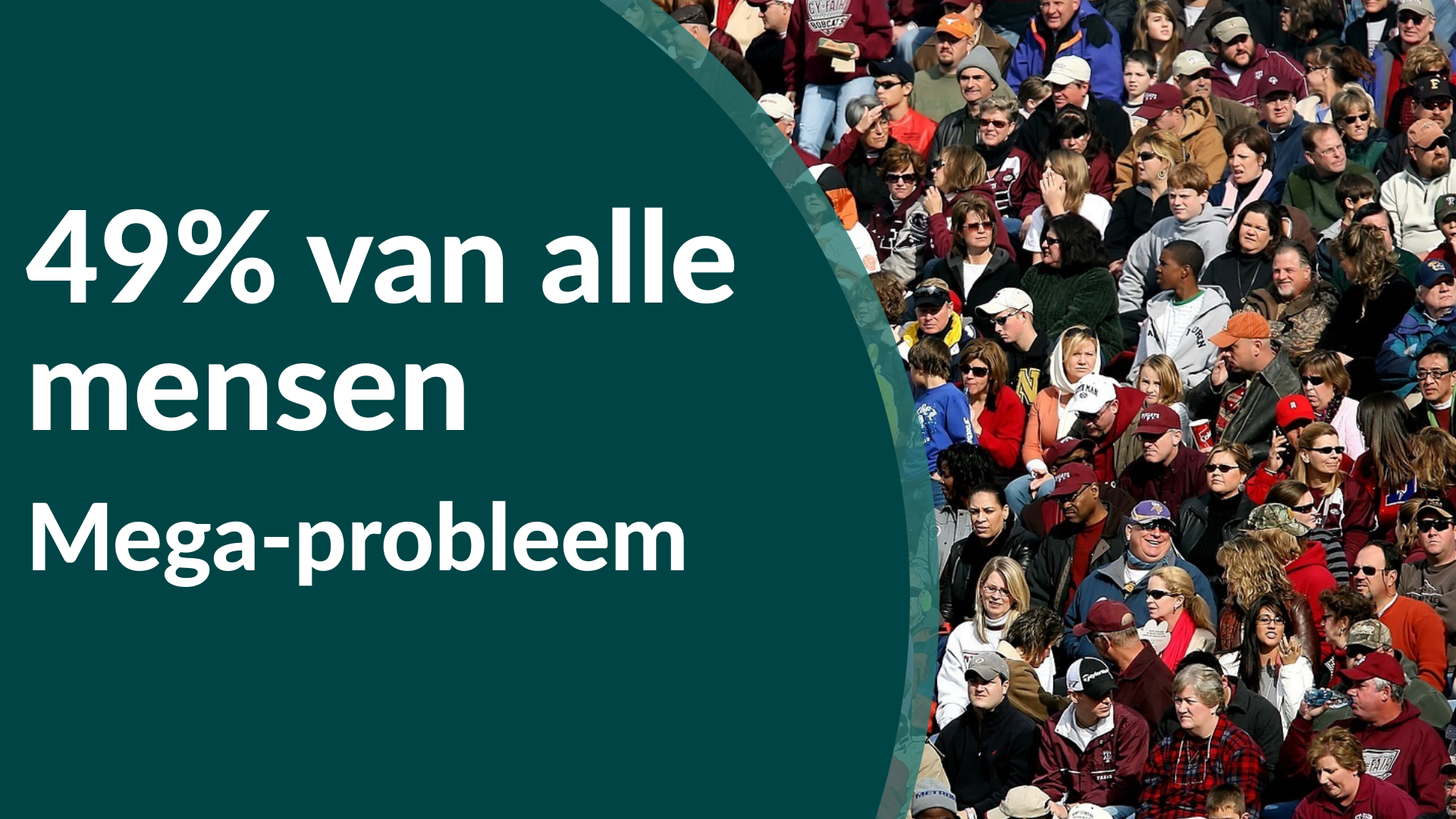 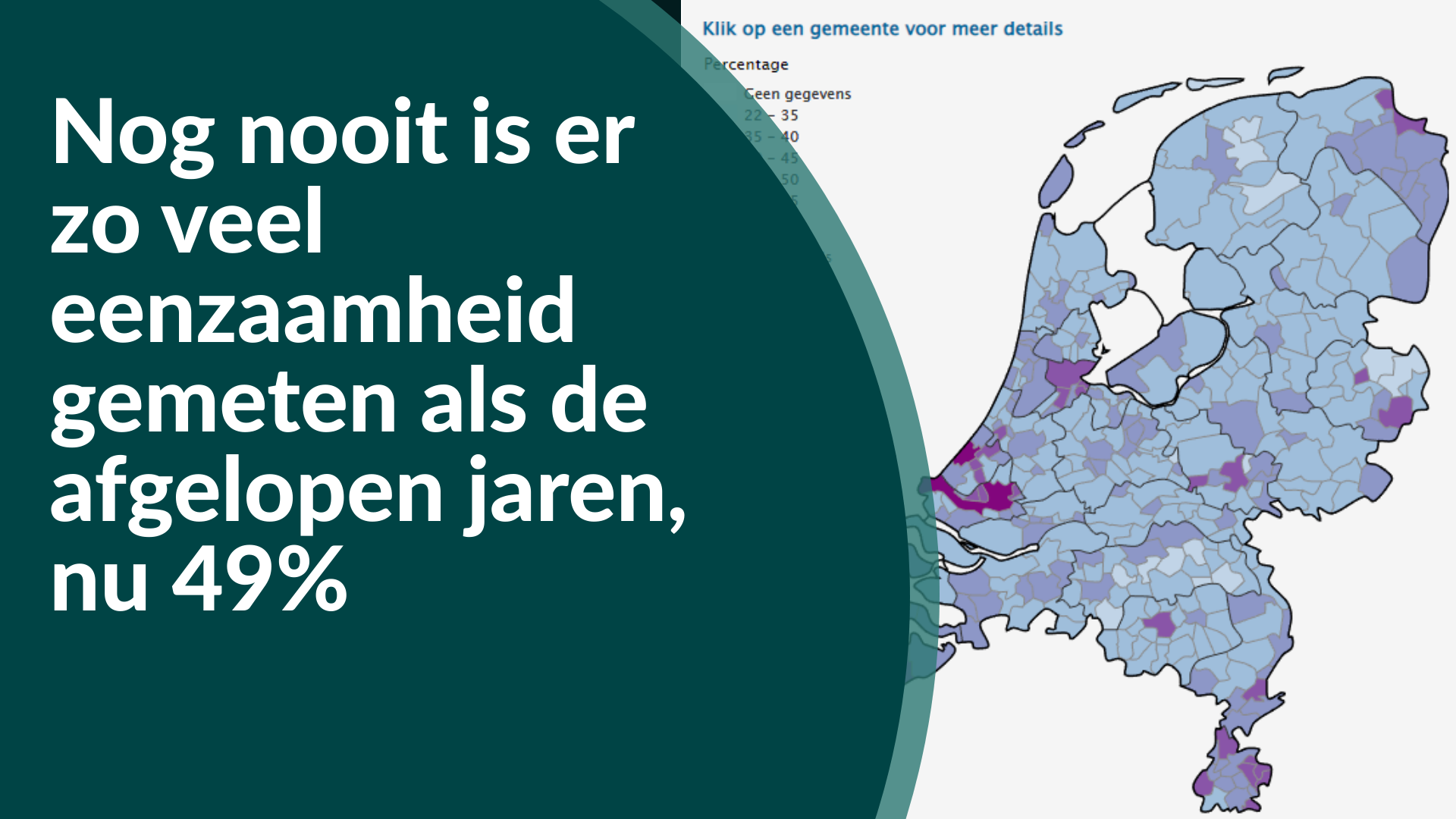 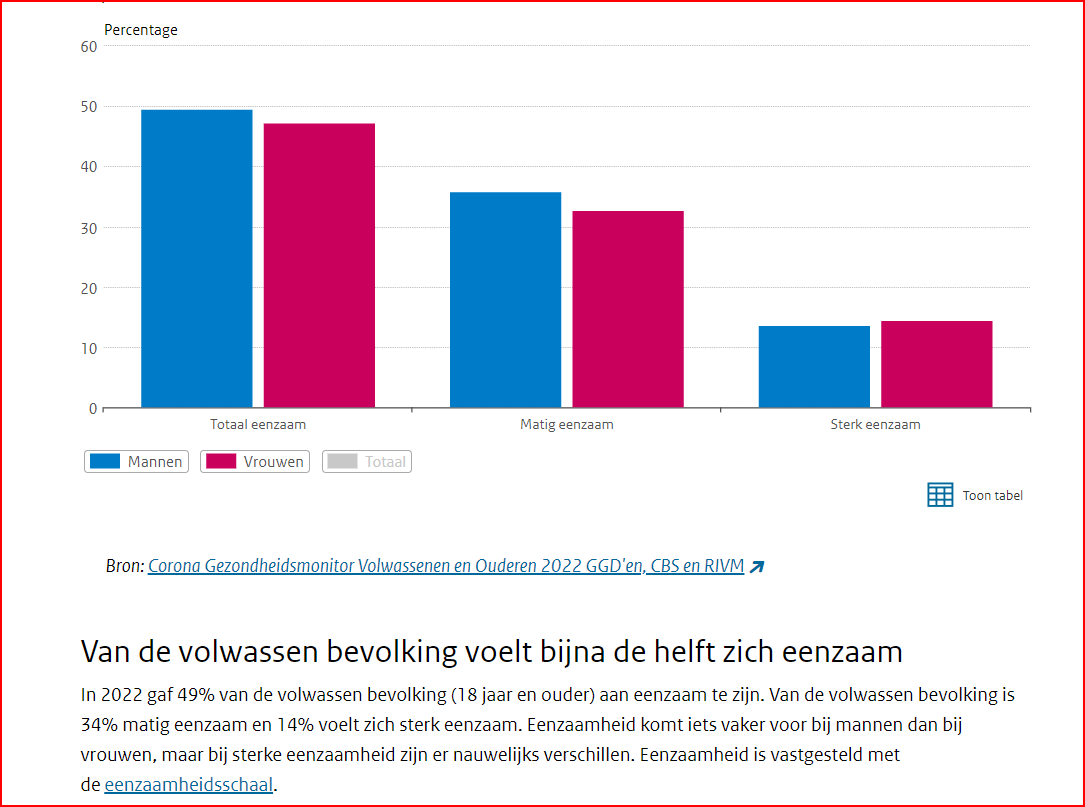 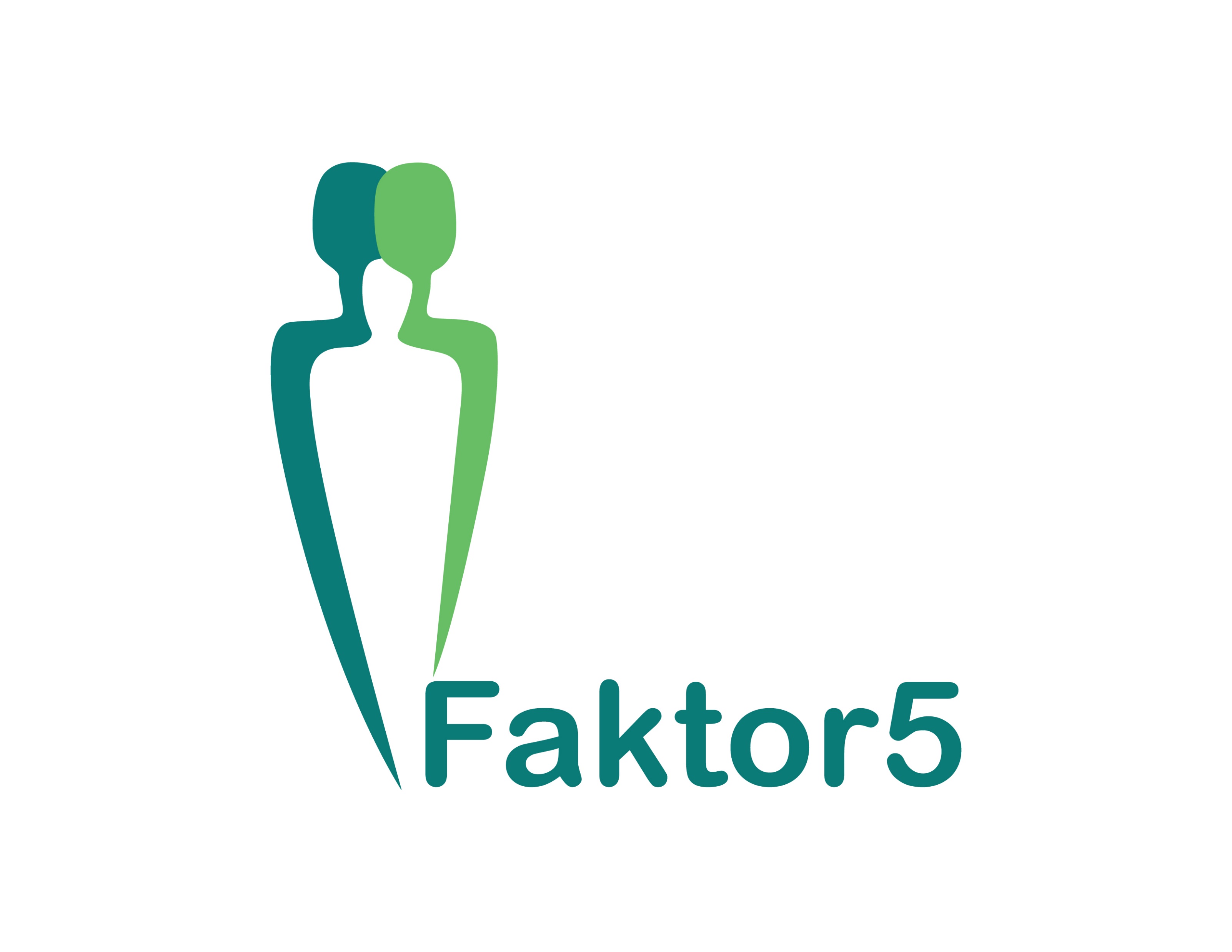 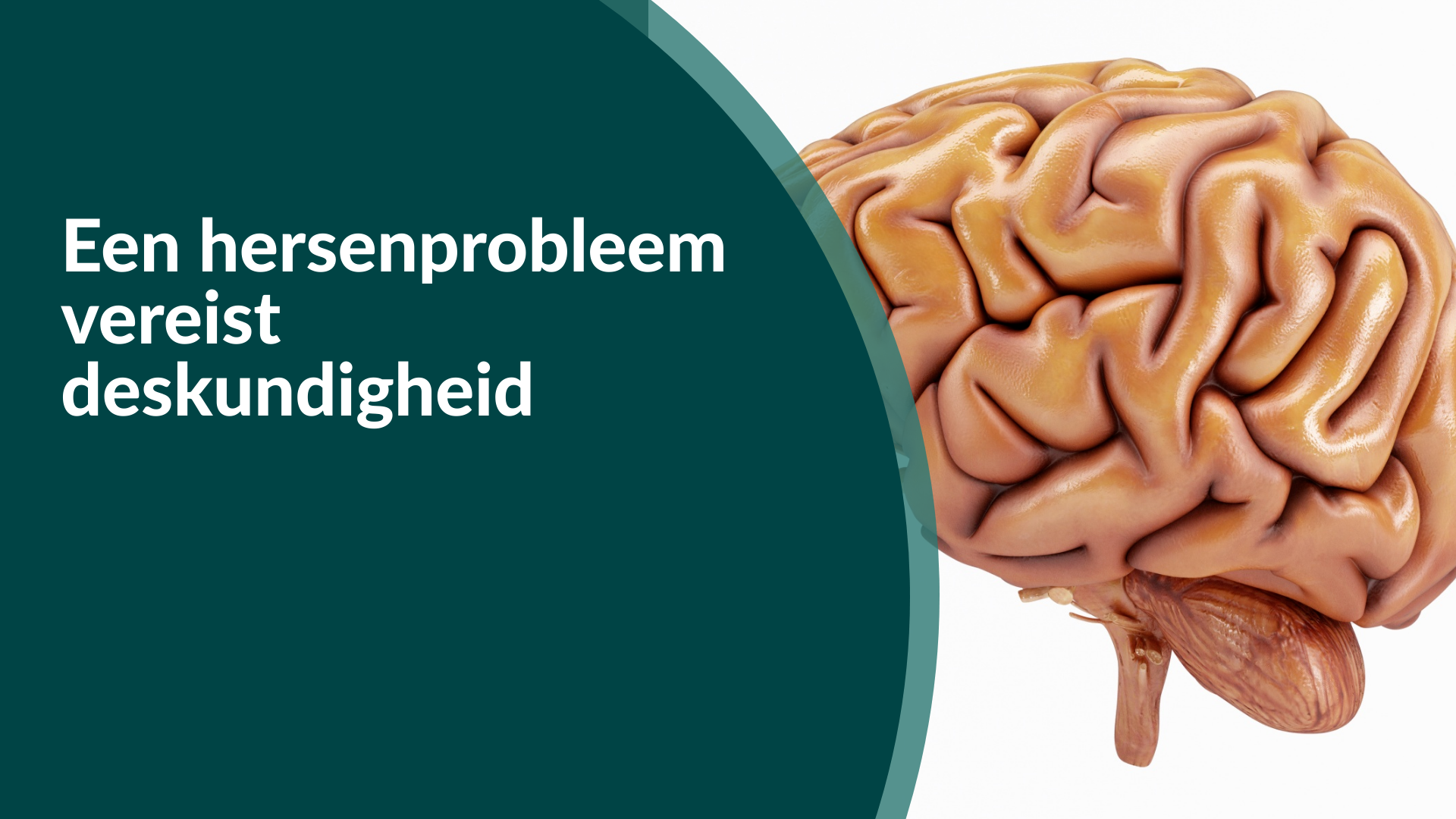 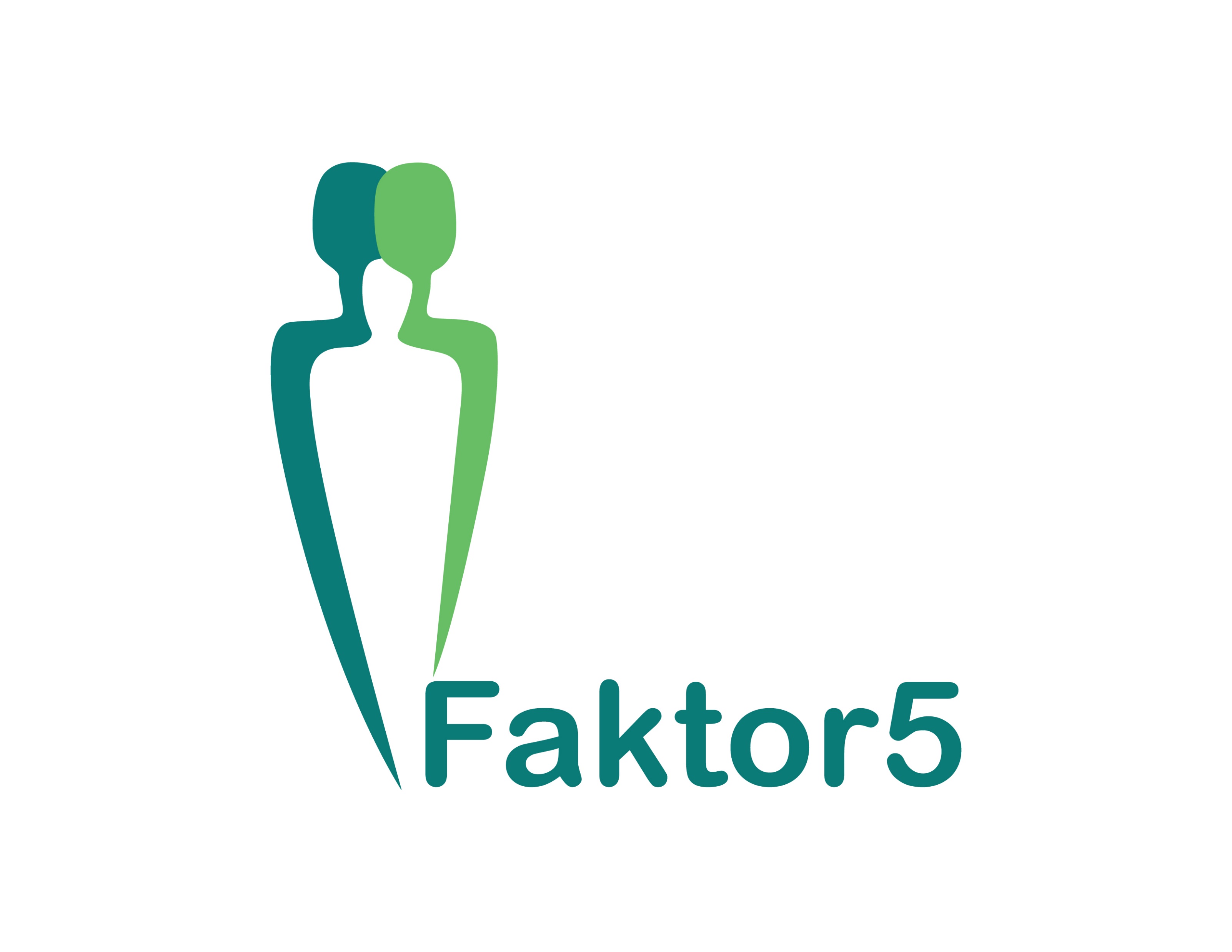 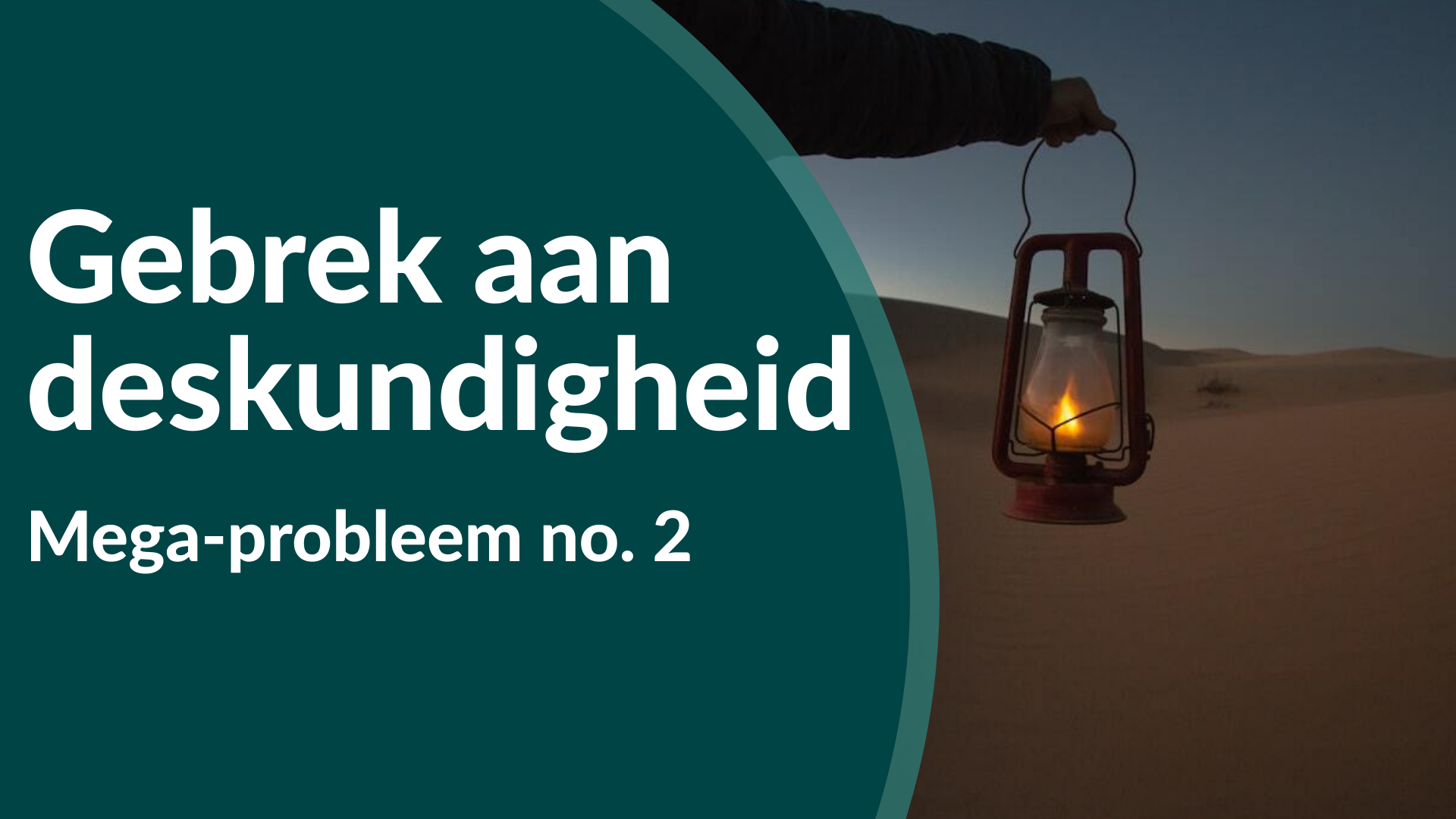 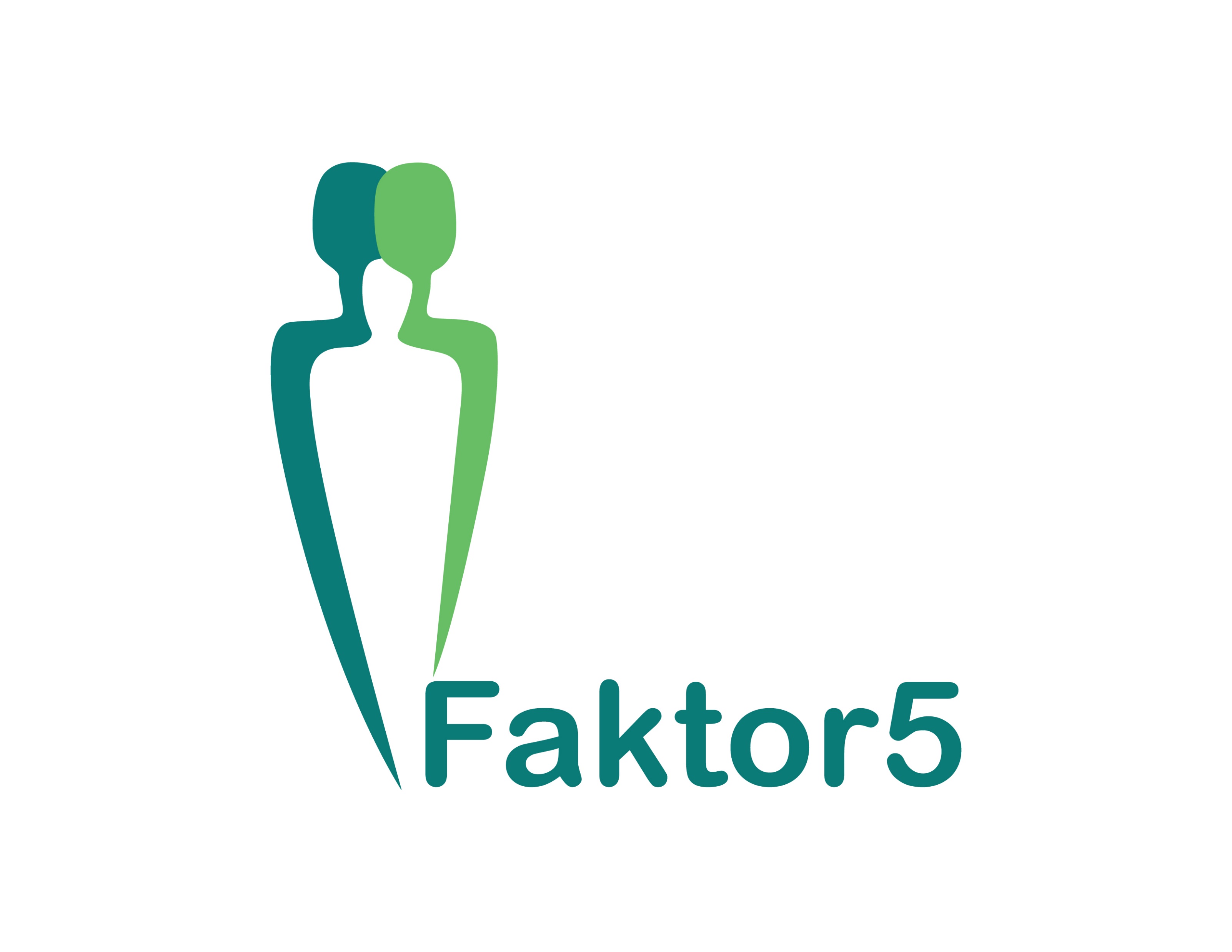 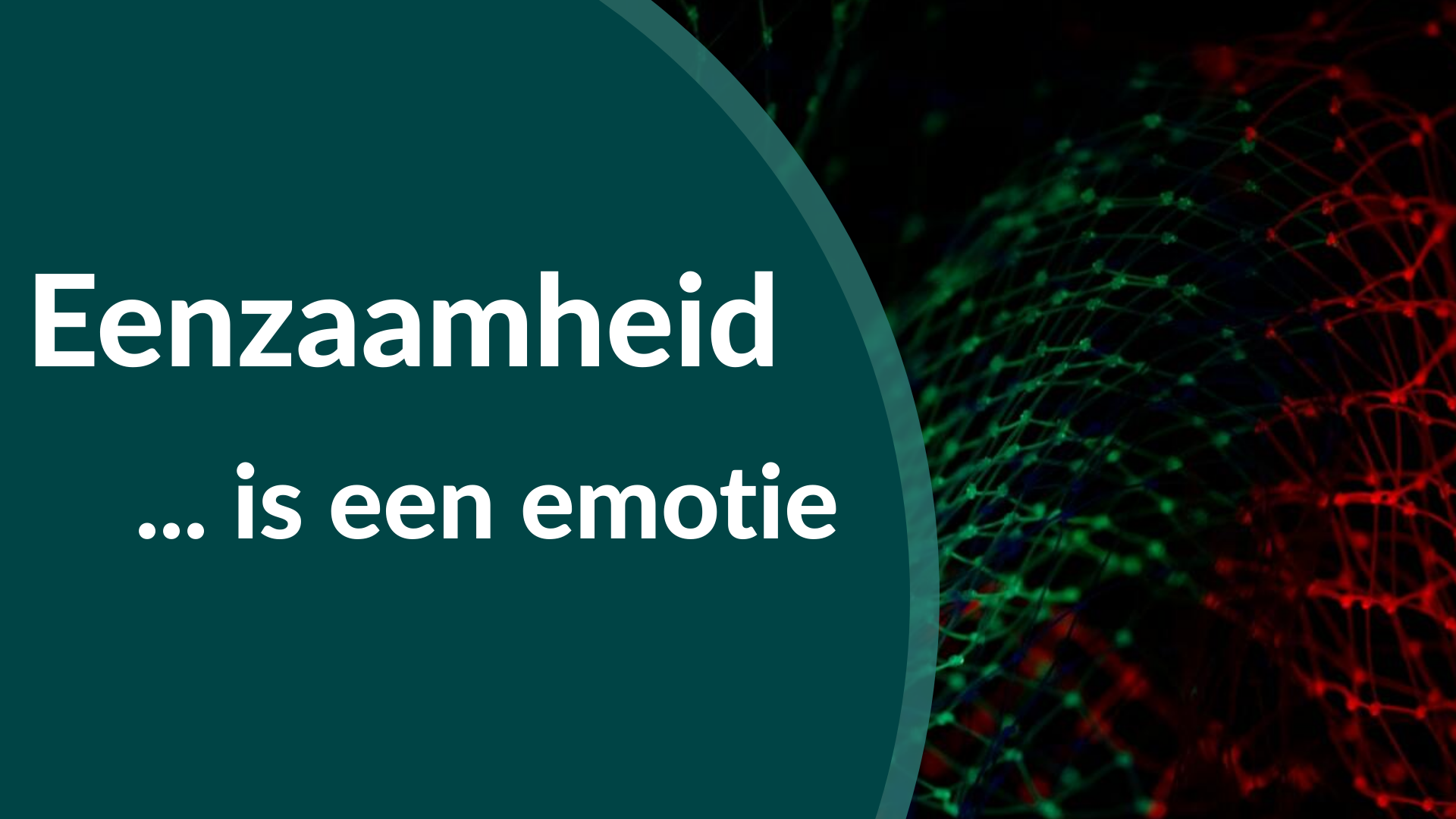 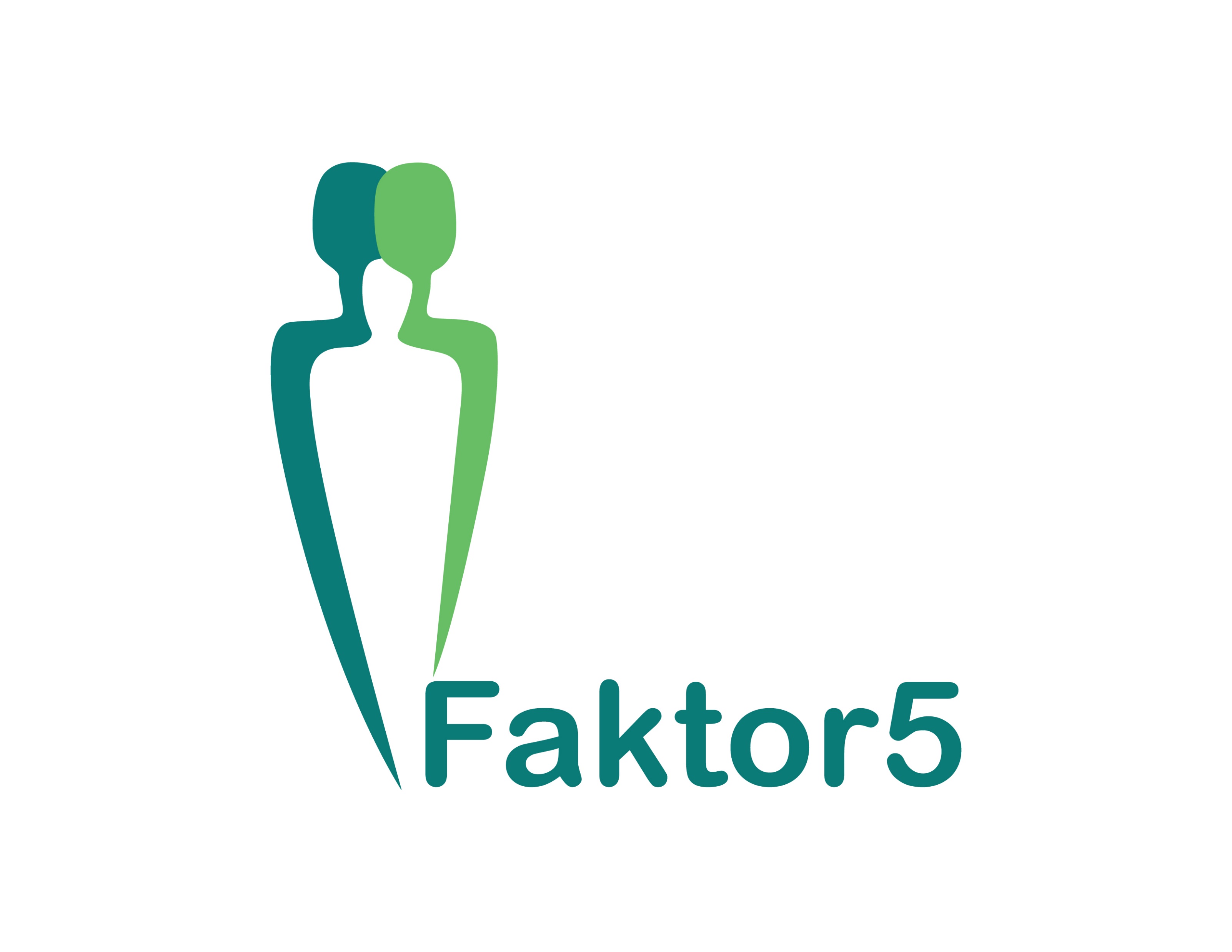 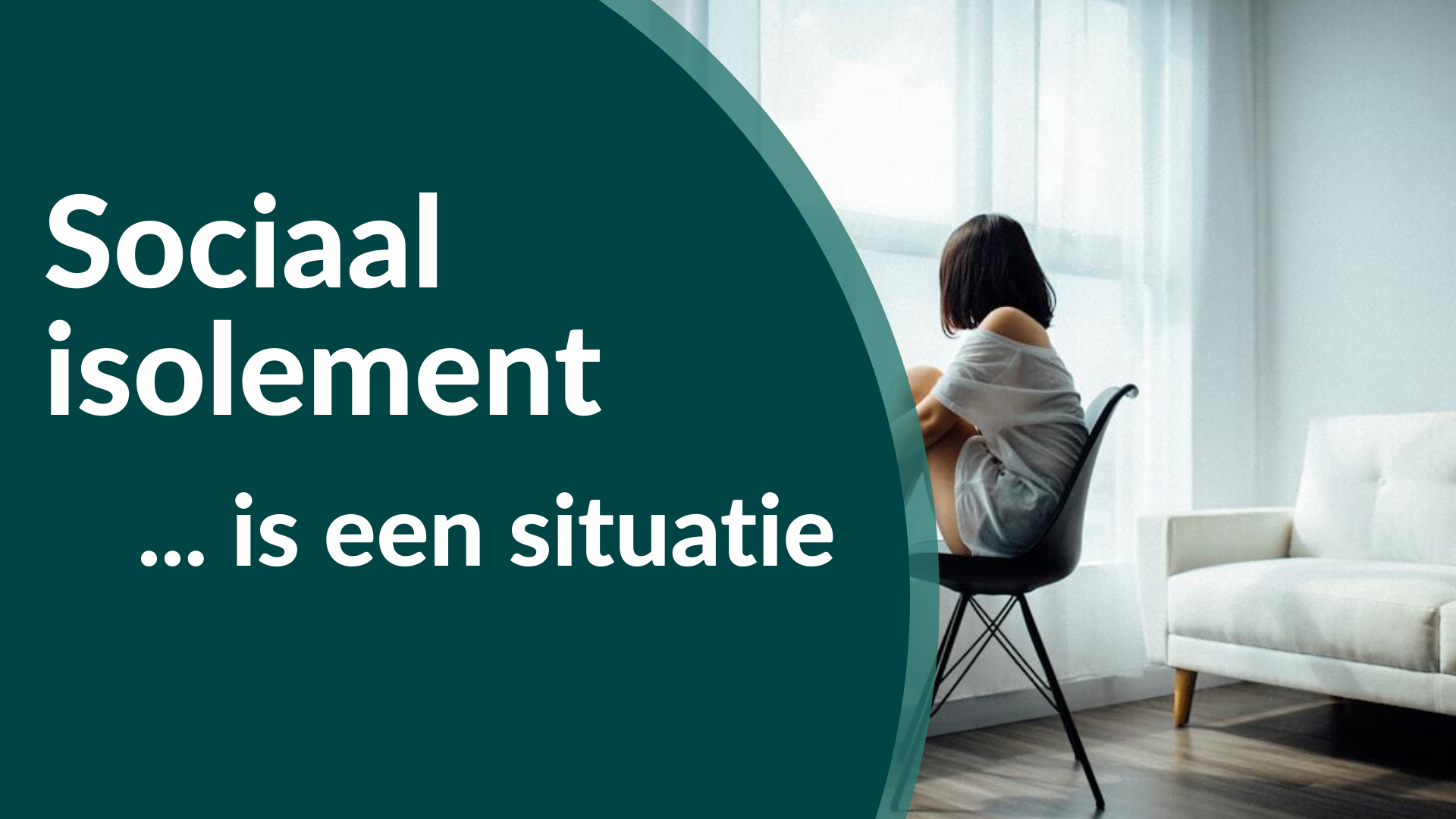 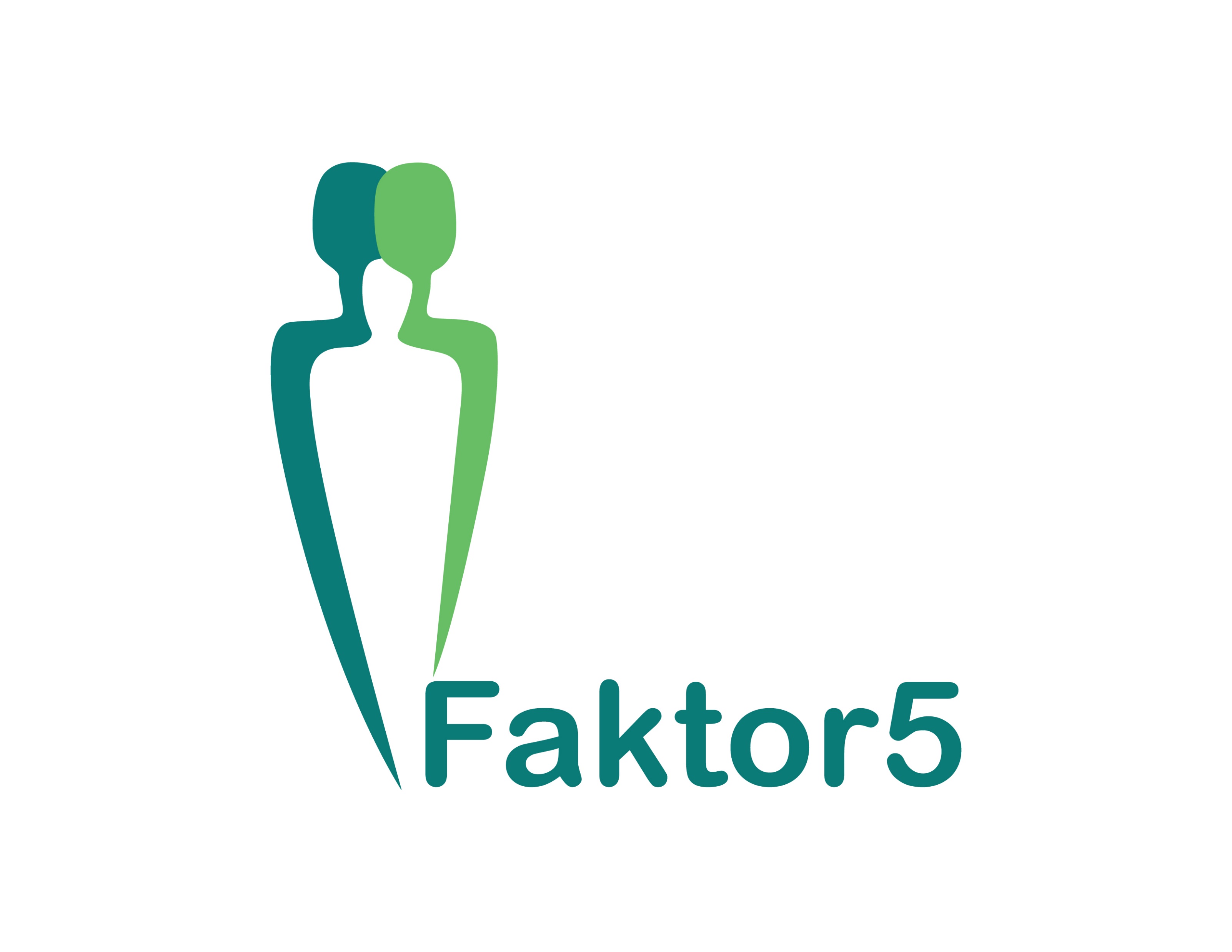 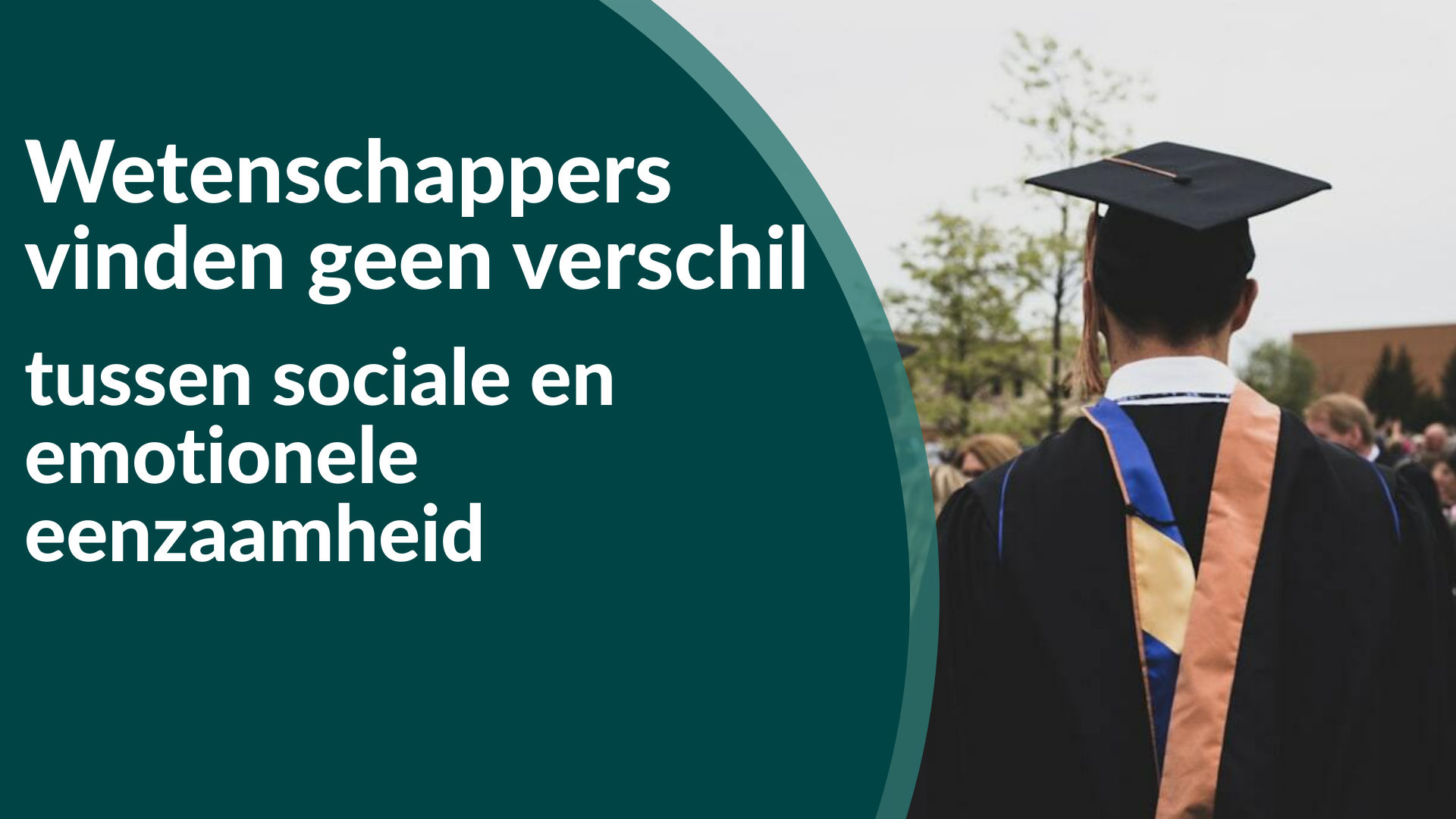 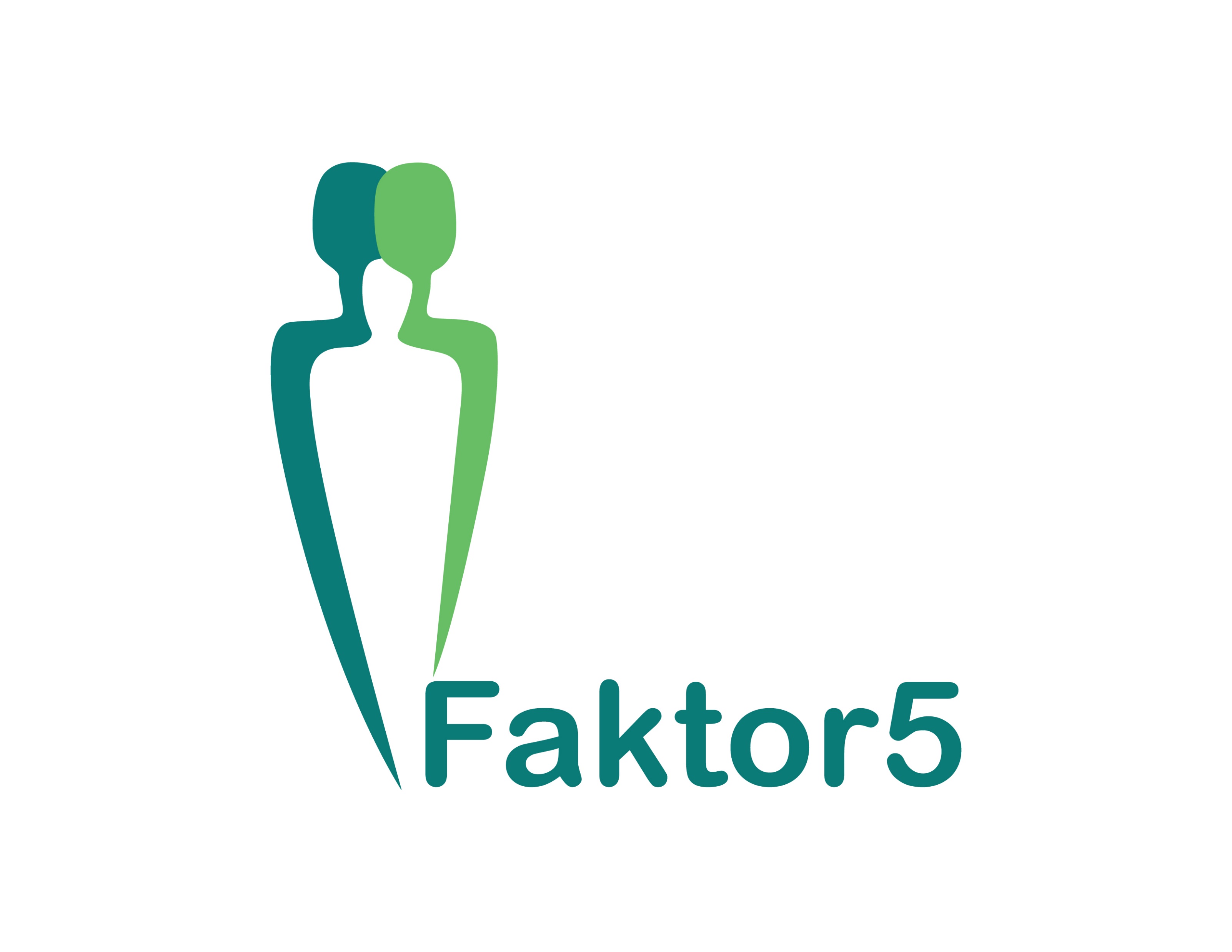 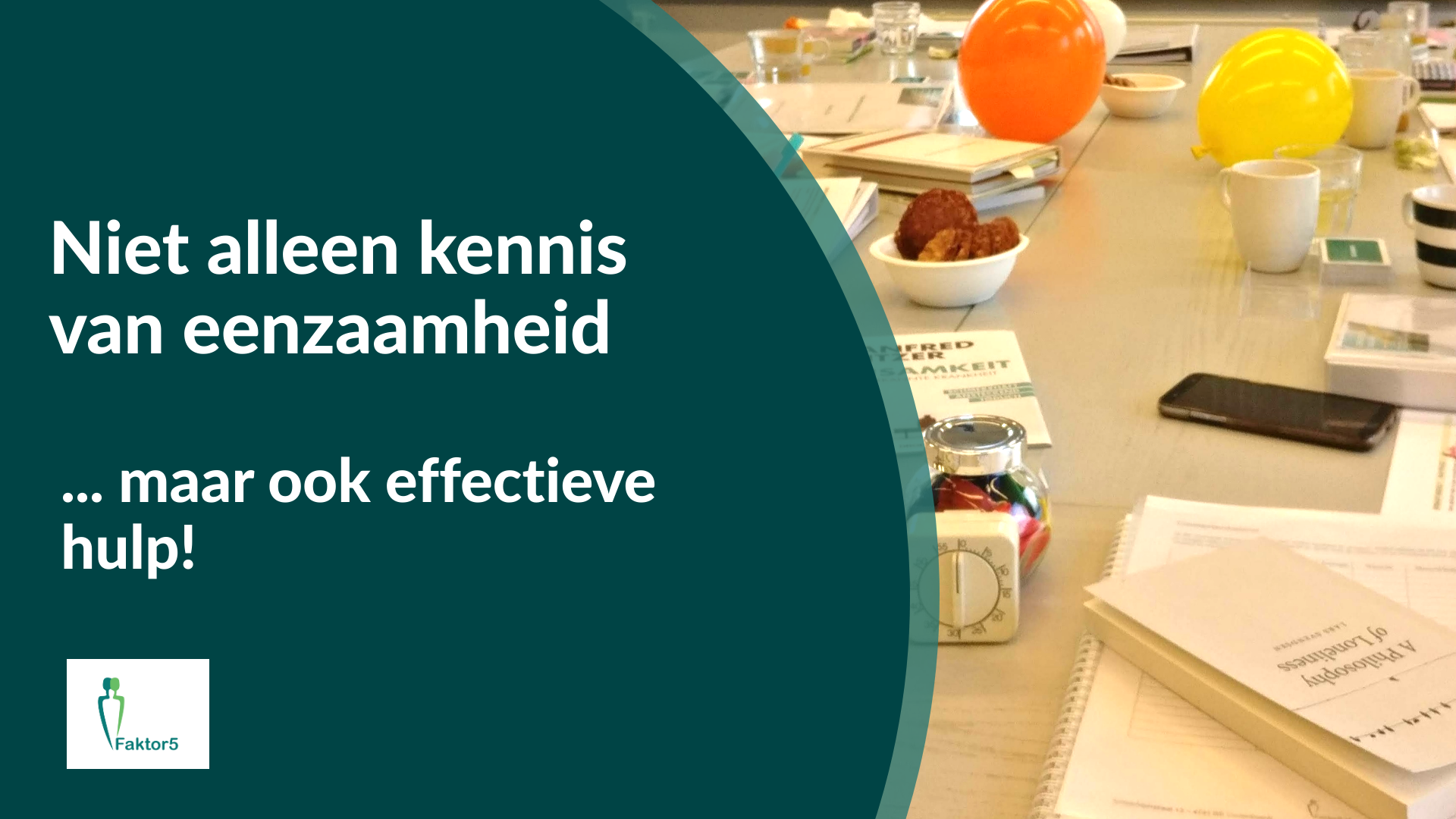 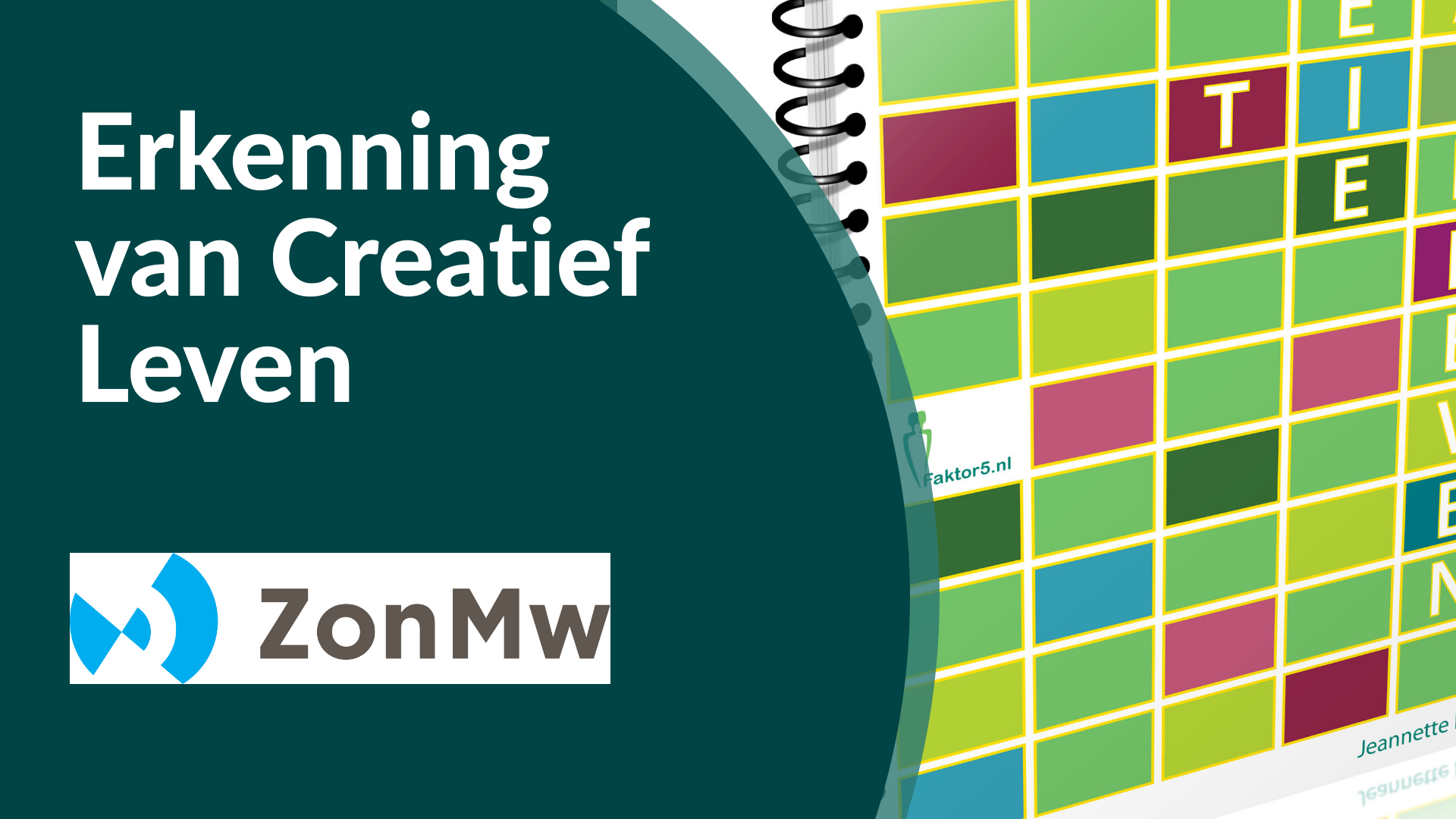 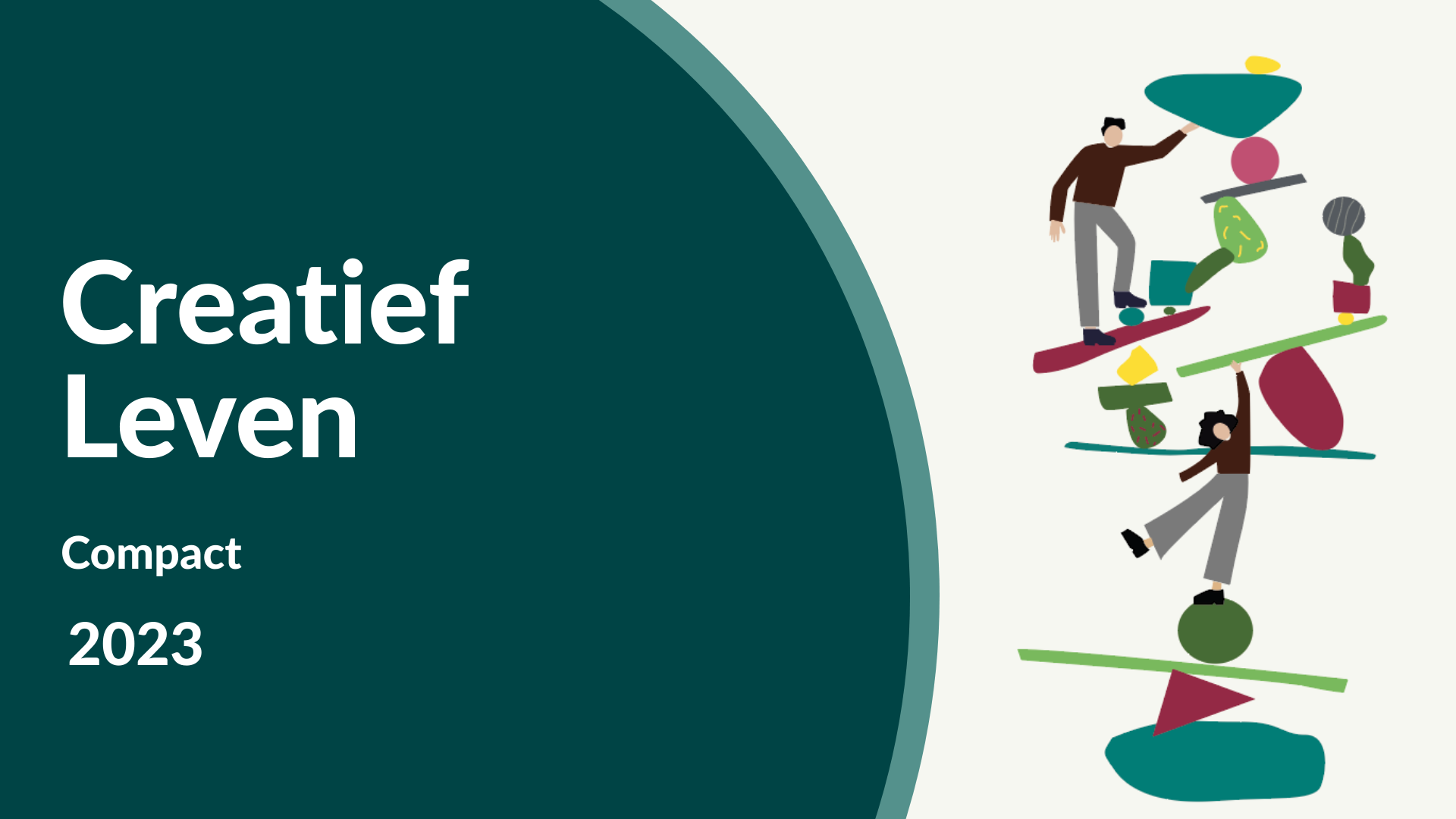 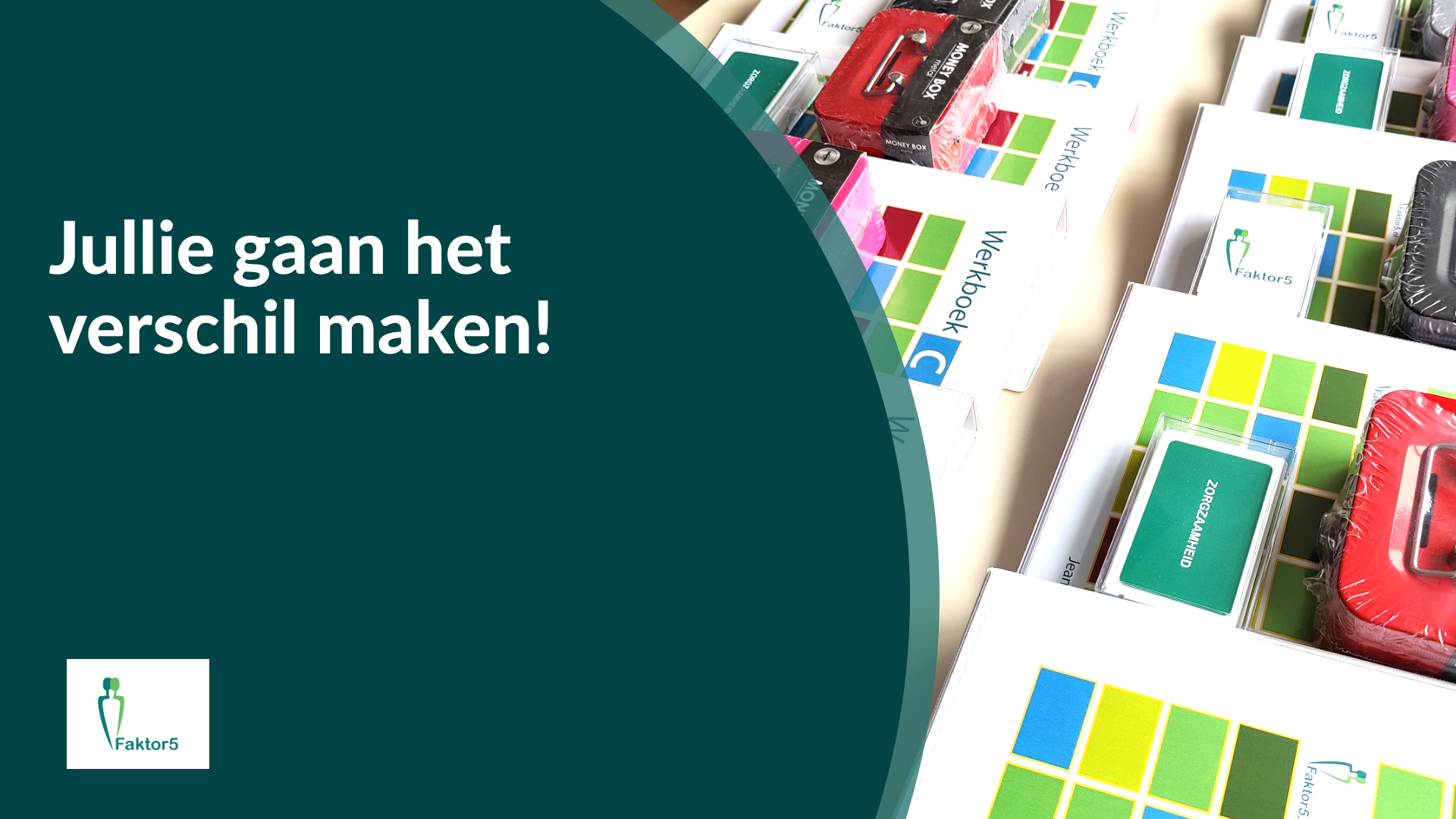